My Life in UC
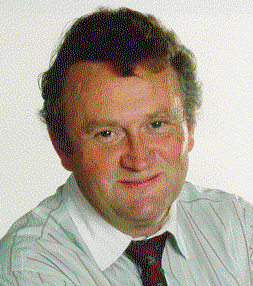 v.1.1
[Speaker Notes: v1.1 April 2017]
1st World War
1915
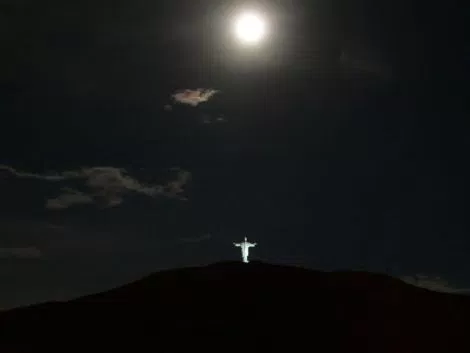 Jesus
Paranormal experiences on military record occurred in Europe at 10:30 P.M on November 14, 1915, witnessed by French, German, Russian, Italian and British troops.
Interpretation: Importance of First World War
for the birth of Christ on Earth
[Speaker Notes: https://politicalvelcraft.org/2012/11/30/miracles-of-world-war-1-thursday-december-24-1914-sunday-november-14-1915-sunday-may-13-1917/]
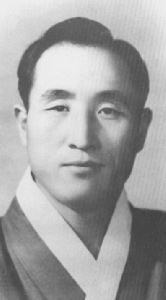 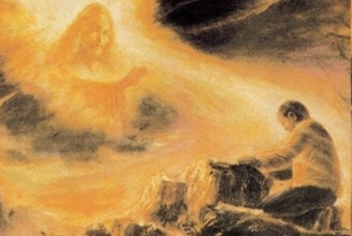 17 april        1935
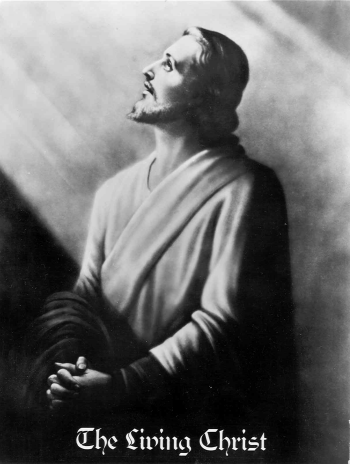 Transfer of Mission as Lord of the Second Advent 
Messiah – Christ
1935
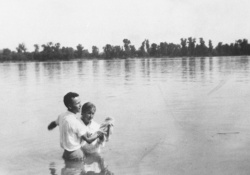 1933
William Branham USA had been hearing voices since he was seven years old. 

It was during June of 1933 that as he was baptizing the converts in the Ohio River that a most amazing 
and well documented phenomenon occurred. 

As he was baptizing the seventeenth person before a 
crowd estimated at about 4000 there appeared a blazing 
whirling star out of heaven with the sound of rushing wind 
audible to all, and it came and hovered over him.
[Speaker Notes: Source:http://www.livingwordbroadcast.org/LWBWBTextfiles/gettf.php?textfile=58-0928e.htm]
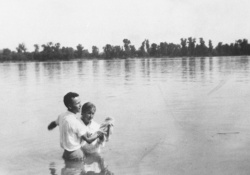 As many ran in fear, and others knelt in prayer, a voice spoke 
out of the pillar of fire to him and said...

"As John the Baptist was the forerunner of the first coming 
of Christ, so your message is the forerunner of the second coming of Christ.”
[Speaker Notes: Source:http://www.livingwordbroadcast.org/LWBWBTextfiles/gettf.php?textfile=58-0928e.htm]
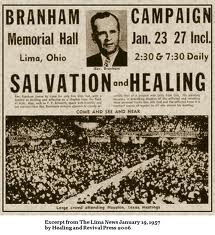 1957
One of the more radical beliefs of the group is that of 
“Serpent Seed” which states that the first sin committed occurred when Eve engaged in sexual activities with the Serpent in the Garden of Eden 
thus causing "the Fall of man."
[Speaker Notes: The Serpent´s Seedhttp://www.livingwordbroadcast.org/LWBWBTextfiles/gettf.php?textfile=58-0928e.htm]
Acts in our Age: 1945-…

... some people received revelations about Him ... devout believers found him through guidance from spiritual world.   - 1946 Pyongyang

… when they so much as touched the hem of his garments, they felt as if they floated in the air and could dance out of pure joy.   - 1946 Pyongyang

1950, there appeared the face of Jesus in the sky over Korea and this was a very significant event. – Korean War


Many of the early western members were born around 1950.
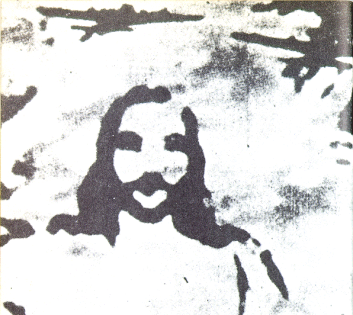 1979
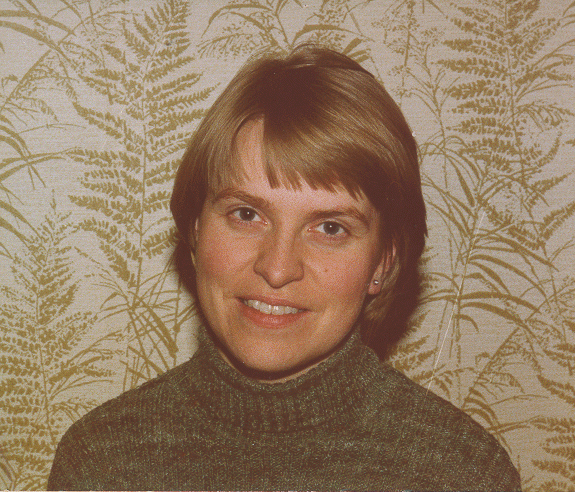 Spir. Mother Aila
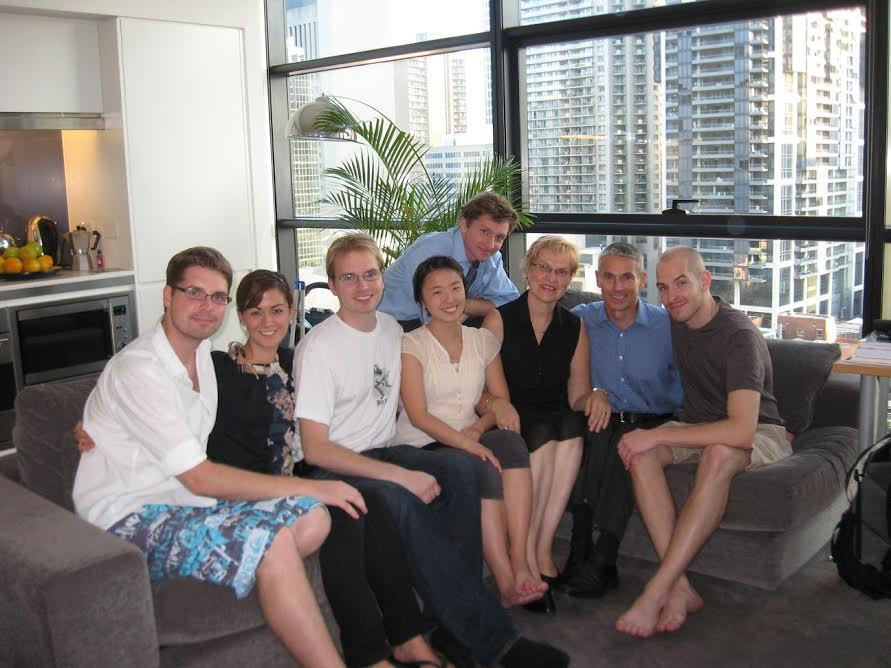 2009
Australia
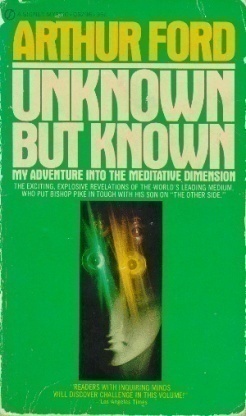 Fletcher: The Jesus of Galilee will not return – 
                 it is not necessary. 

                The Christ who manifested through him is                 the Eternal – he will manifest again 
Mr. Moon in deep meditation can project himself and be seen just as Jesus has been able to project himself 
and be seen by the saints. 

This is one of the marks - of the messiahs always
1964-1965
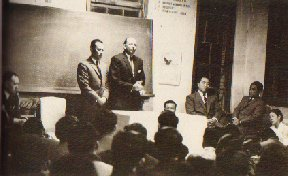 Anthony Brooke1964
"Sun Myung Moon is direct link with Ashtar Command. Through him the forces are dispersed where necessary. They are gathered from many and are the chosen ones for this work for their knowledge and for their great love for the universal God.“
Between the years 1961 and 1967 an archetypical Christ-like being, apperantly in solid form, made frequent appearances to Richard Grave in England (and subsequently, as reported, to persons elsewhere) and announced in a series of dictated statements that a universal cosmic operation was in progress ushering in the New Age. - Universal Link Revelation
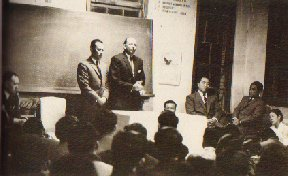 Anthony Brooke1964
At a meeting held in the eastern part of the United States on the occasion of his first visit to the U.S.A (1964), a questioner bluntly asked him: "Are you Christ?" 
In reply Sun Myung Moon raised his hand and pointed to various members of the audience in turn, saying: "and so are you... and you... and you also, if you can accept it." 

Compare 2000 years ago; Then said they all, Are you then the Son of God? And he (Jesus) said unto them, You say that I am. -  Luke 22:70

Compare also todays tribal  messiahs!  (2017…)
From the book II Vero Amore (True Love)
December 21, 1979 Rome.

Daniela: We want to ask you how the Movement [the Unification Church] will develop.

Horward (in spirit world): The truth is the truth. The Principle shall continue. I already told you that. It will develop even more after the year 2000.
 It is not important whether the person who revealed it will still be alive at that time. (SMM passed over 2012)I tell you, he shall work more freely and will accomplish more when he is in the spirit world than while he is on earth. (= Prophecy 1979)
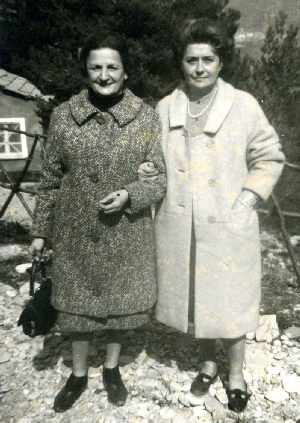 [Speaker Notes: Source: Google for ”Unusual Beginnings in Italy”]
1979
9 april
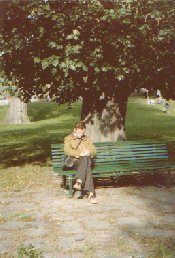 Swedish member
Good grades in Religion
1982
Korea
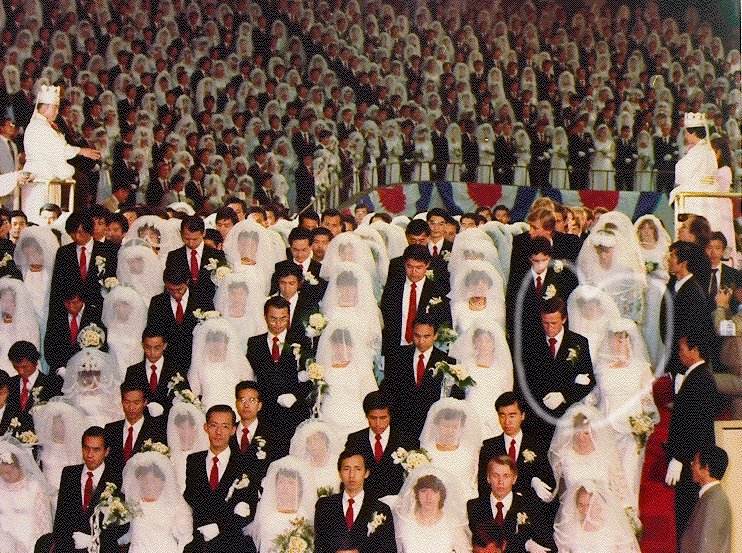 1984
A very 
Spiritual Year
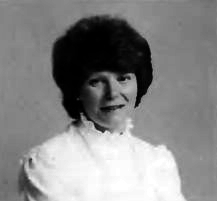 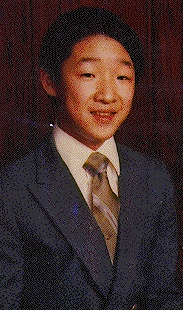 Faith Jones
UK
HELP FROM THE SPIRIT WORLD
Events and Activities in Europe
Rev. Young Whi Kim May 27, 1984
Danbury!
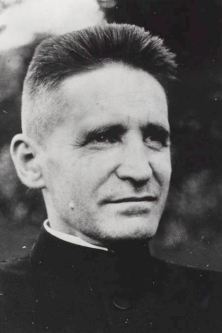 Father  
Rupert Meyer
Heung Jin Nim dies
1984
HELP FROM THE SPIRIT WORLDFather Rupert Meyer
On the 25th of March in Munich, Germany. A German brother by the name of Hans-Jurgen Heuer has been working in the United States for a number of years. 
Several years ago he received a revelation; the late President Eu asked him to have his mother (a member) read the Divine Principle book to a person in the spirit the world by the name of Father Rupert Meyer, a German priest who died in 1945. 


He had his own church, and because he was such a good person he had many followers and was quite famous. During the time of the Nazis he opposed Hitler, and because of this was put in a concentration camp for one year. Because he had suffered so much in prison he soon died, in November 1945.
1984
HELP FROM THE SPIRIT WORLD
Because his whole life had been dedicated to God and Jesus he now lives in a good spiritual realm.

Erika Heuer, the mother of Hans, now lives in Munich and on her son's request, began two years ago 
to read ten pages of Divine Principle to Father Meyer every day. 
She did not read more than ten pages, for if we read too much, spiritual people cannot understand so many things at once.
Perhaps you think that when you go to the spirit world, you can know everything. This is not true. You go to the spirit world with the knowledge you acquired on the earth. 
That consciousness cannot be changed suddenly. Likewise, spiritual persons do not change their faith immediately. It is difficult, and takes time. It is our responsibility to teach the people living in the spirit world about this new truth and our True Parents.
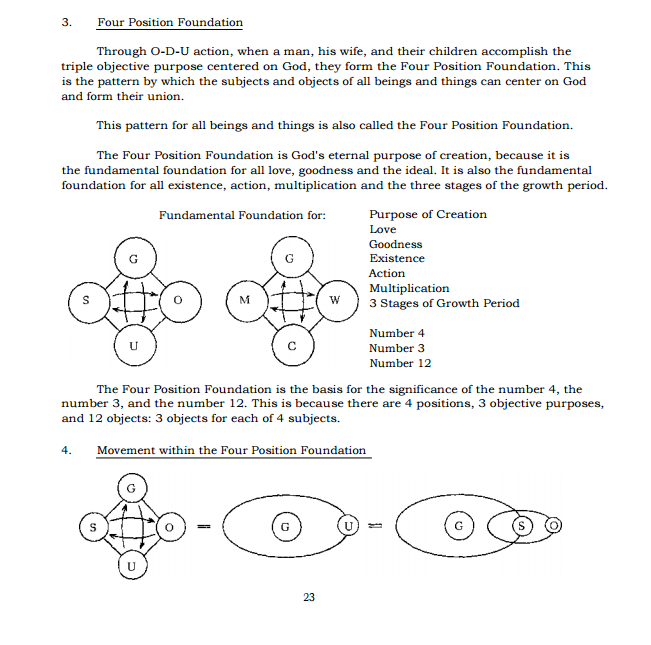 1993
SverigeGråbo
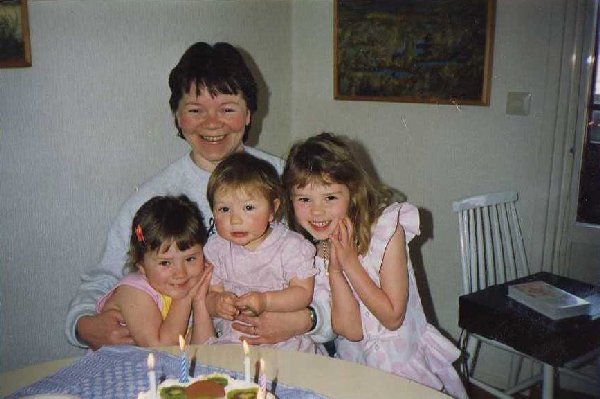 One of many
4-Position FoundationsMe -Father behind the Camera 
1993
SverigeGråbo
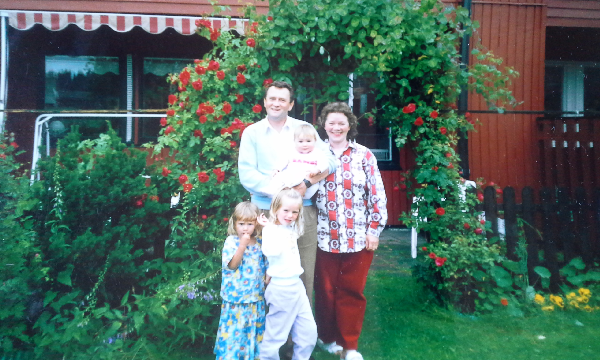 Another
4-Position Foundation
1998
Korea
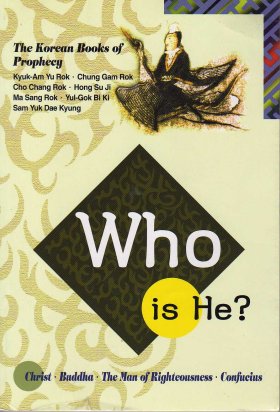 The Messiah. Then who is he? When heaven sent him down to earth in secret, his surname was Moon. Born north of the 38th parallel, going through the suffering of prison life, receiving ridicule and rejection and giving matchings and the blessing of marriage to those who believe in God.

Who is he?  - Is he not the Reverend Sun Myung Moon, whom all humankind is to attend as the True Parents.
2003
ISRAEL
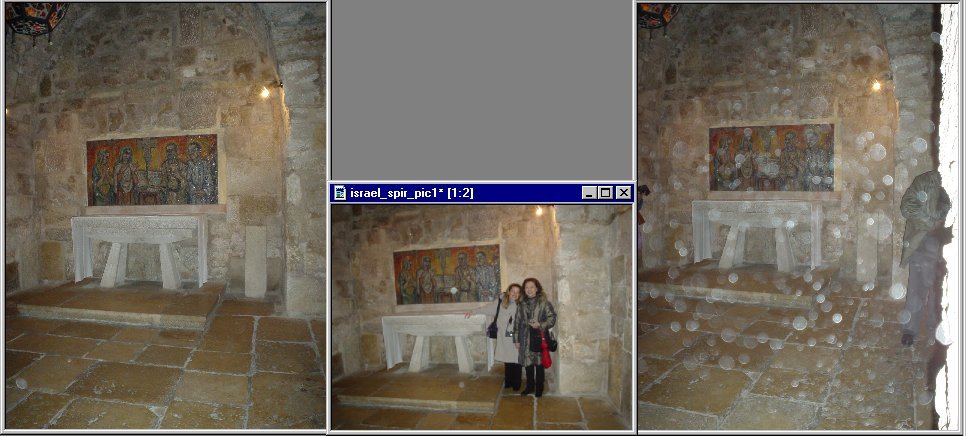 3 photos within  ca.10 minutes => timeline
Jesus birthplace - Bethlehem
2003
HIGH NOON
Only when you enter the age of high noon settlement and live without casting any shadow, 24 hours a day in all seasons -- spring, summer, fall and winter -- can you become princes and princesses in the heavenly nation.
                                                                /SMM 14 Aug 2003
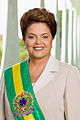 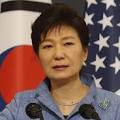 Wikileaks…
2003
NY USA
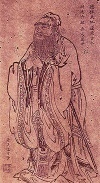 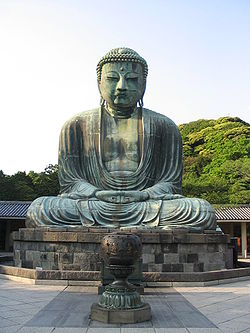 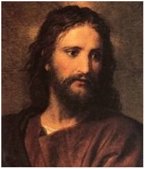 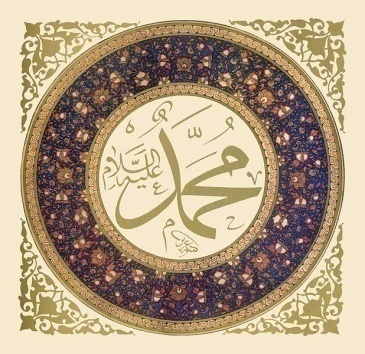 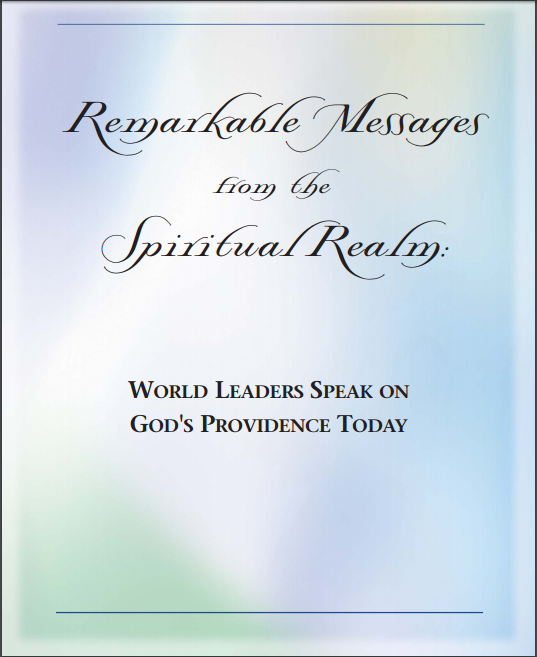 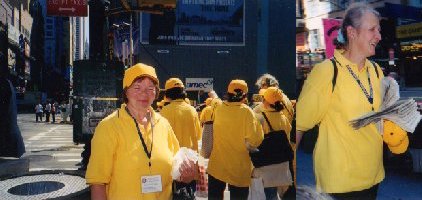 Spiritual Genius
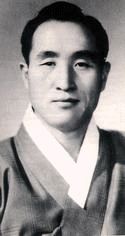 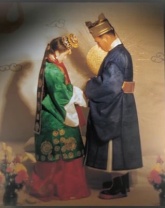 Spiritual Wind
SM Moon
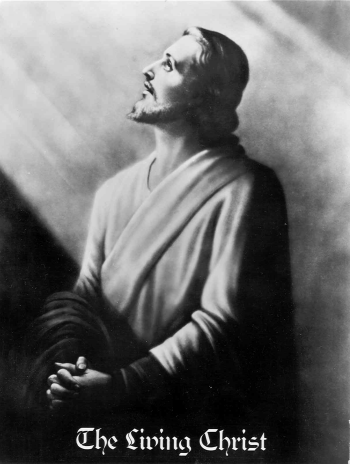 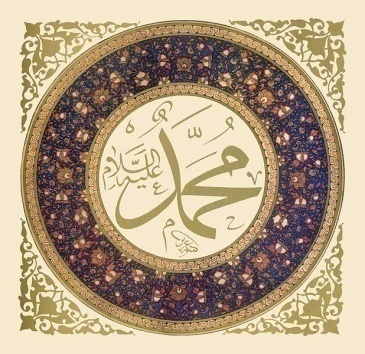 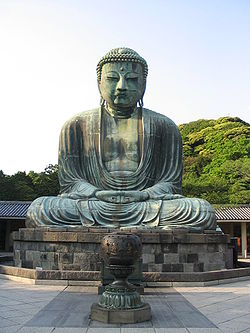 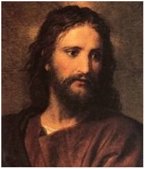 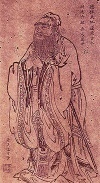 JesusMessiah
Confucius
Buddha
Jesus
Muhammad
[Speaker Notes: 8 steps of True Love INDIVIDUAL – FAMILY – TRIBE – SOCIETY – NATION – WORLD – COSMIC – GOD/SMM (Sun Myung Moon)]
2006
KOREA
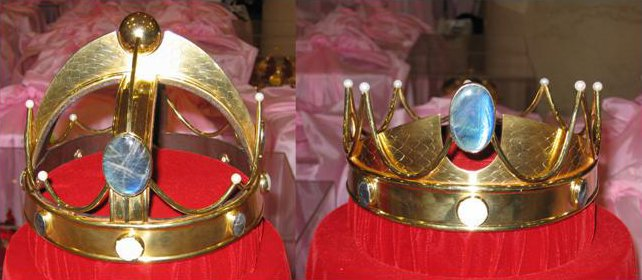 Finnish - Royal design
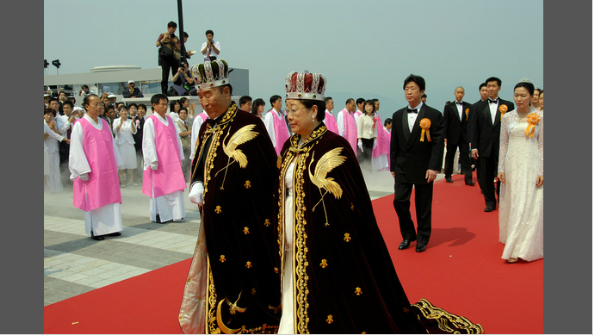 2006
Kyrkslätt
Finland
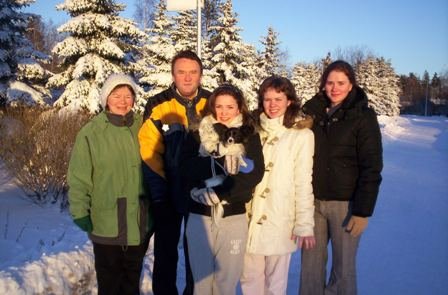 My Family
2008-online
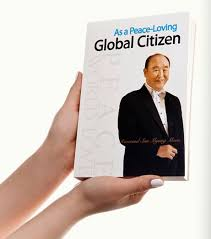 Ms. Eun Ju Pak, the president of Gimm Young Publishers, had worked hard to produce True Father's autobiography. I met with her for lunch around one month ago. 
She told me that she received a lot of opposition because of the autobiography project. While she was preparing to publish the book, the editor-in-chief who had worked with her at Gimm Young Publishers for decades suddenly said that he was quitting. 
Ms. Pak was so shocked. She asked him why he was quitting and he said that he could not 
publish Rev. Sun Myung Moon's book as a Christian.
2008-online
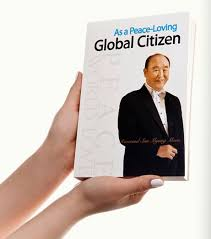 Ms. Pak is a faithful Buddhist. She wakes up early every day and offers 108 bows, 
recites the Geum Gang Gyeong and offers a lot of devotion in front of Buddha. 

One day, Buddha visited her in her prayers and told her that she should publish Rev. Sun Myung Moon's book.
 Through this kind of spiritual experience, she determined to publish Father's autobiography and was able to overcome all types of opposition she received.   /Hyung Jin Moon, 2010
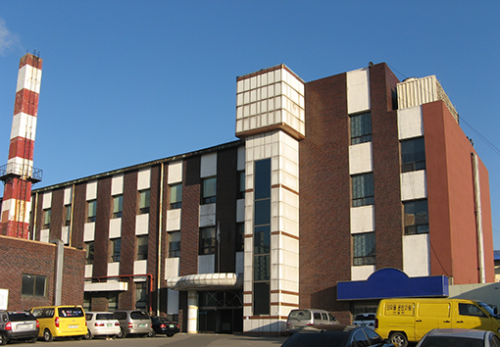 2008-2009
Team-KOREA
Cheon Seong Gyeong
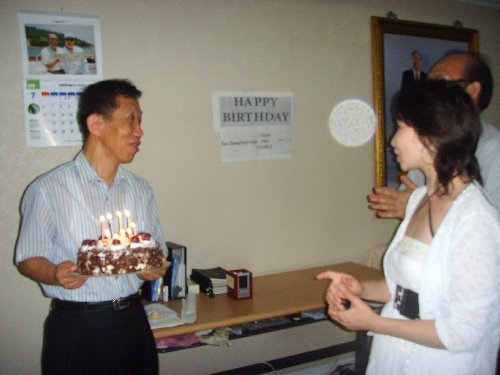 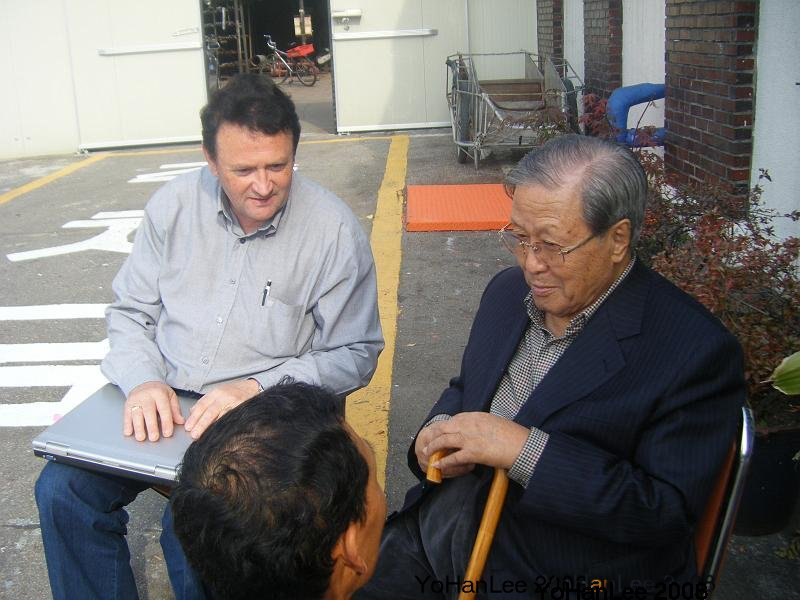 2008Miracle Helicopter crash
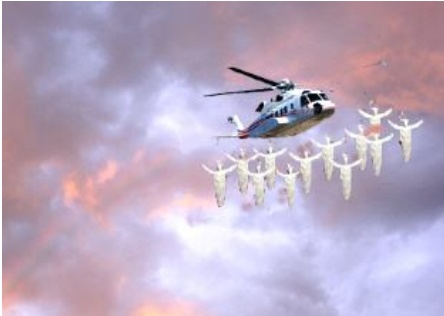 This image depicts the eyewitness account of Kim Young-ho, who reports that on July 19, 2008, he saw True Parents' 
helicopter being supported in the sky by many angels.
[Speaker Notes: (This image is a detail of the image found on page 5 of Peter Kim's report at Two Rivers).
Sermon: Miraculous Helicopter Landing
July 26, 2008, Chungpadong Hq, Seoul Korea
This was an unbelievable miracle! To believe that this is coincidence requires more faith than to believe that it is a miracle. (Applause). One miracle after another! One incredible event after another! Unbelievable! Just unbelievable! When I saw the site I had nothing to say. Even people, very skeptical about Cheong Pyeong or the spirit world, when they saw that site, they had nothing to say.
http://iunificationist.wordpress.com/2008/07/30/sermon-miraculous-helicopter-landing/]
2008…
Sunday SchoolFinland
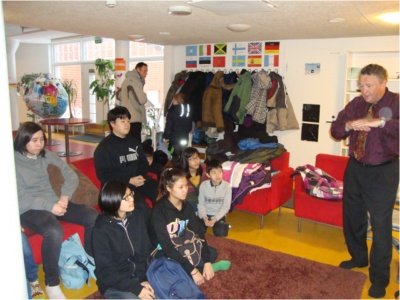 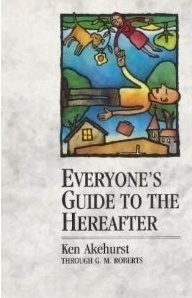 I have been asked, many times, since I have been over here to tell people, still on the Earth Plane, what I now know about Jesus.
The first and most important thing is to confirm that He (Jesus) is and what He said, during His short time on Earth.  - 3 years
The Son of God, and therefore the Jews made theirbiggest mistake in having Him put to death.
1981
[Speaker Notes: http://www.euro-tongil.org/swedish/english/everyones_guide.htm]
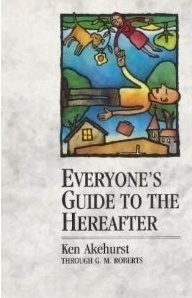 If he had been allowed to live He would have gone on teaching and in the end, been accepted by all as the Son of God, and the world would have become a better place for it.

But Man has free will and He was put to death and the plans made by God were thwarted.
1981
[Speaker Notes: http://www.euro-tongil.org/swedish/english/everyones_guide.htm]
CBG:Since Jesus was unable to reach the age of 40, the course to overcome the obstacle of the number 40 remained with us. 

Jesus died at the age of 33; he was 7 years short of achieving the number 40. 

In the year in which True Father reached the age of 33, (1953)he set the condition to indemnify Jesus' suffering life of 33 years. 
On that foundation, True Father made a new beginning with an Abel-type religious organization to carry the providence on behalf of Christianity.   - HSA-UWC 1954
[Speaker Notes: http://www.euro-tongil.org/swedish/english/everyones_guide.htm]
God sent Jesus as the Second Adam to take the place of the First Adam, and then Jesus was supposed to find the original Second Eve and join with her, becoming husband and wife.
 Had they succeeded in this, they would have become the True Parents, the good first ancestors of humanity.
[Speaker Notes: http://www.euro-tongil.org/swedish/english/everyones_guide.htm]
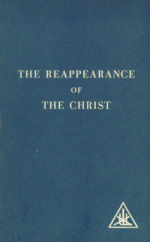 THEOSOPHYTHE REAPPPEARANCE OF THE CHRIST
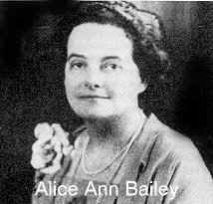 p. 69 "the time of decission", as it is called in hierarchical circles, was in the time of fullmoon in June 1936 and full moon in June 1945. 

The time of decision covered only 9 years ( a relatively short time period); and resulted in the decision that Christ should return or become visible on Earth as soon as possible, and much earlier then planned.
[Speaker Notes: p. 81 Christ came to end the Jewish dispensation which should have been the climax and disappeared as a religion with the sun out of Aries, Aries and into Pisces, Pisces. He therefore presented Himself to them as their Messiah, manifesting through the Jewish race. By rejecting Christ as the Messiah, then the Jewish race symbolically and practically remained in the sign Aries, scapegoat, they must again pass through - symbolically - in the sign Pisces, and recognize their Messiah when He comes again in Aquaria, the sign Aquarius. 
www.bailey.it/images/testi-inglese/The-Reappereance-of-The-Christ.pdf]
2008…
SLIDES
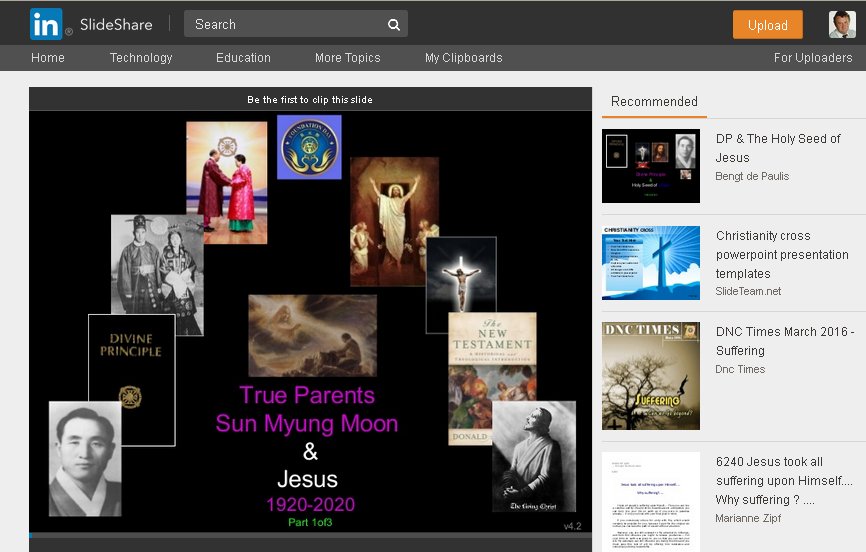 2009
SLIDES
www.slideshare.net
bdp003
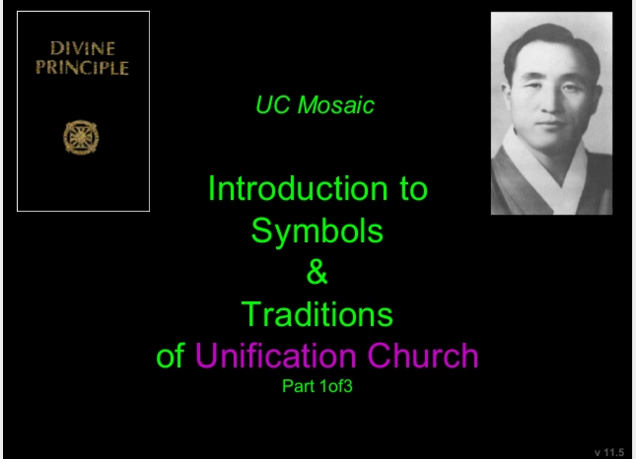 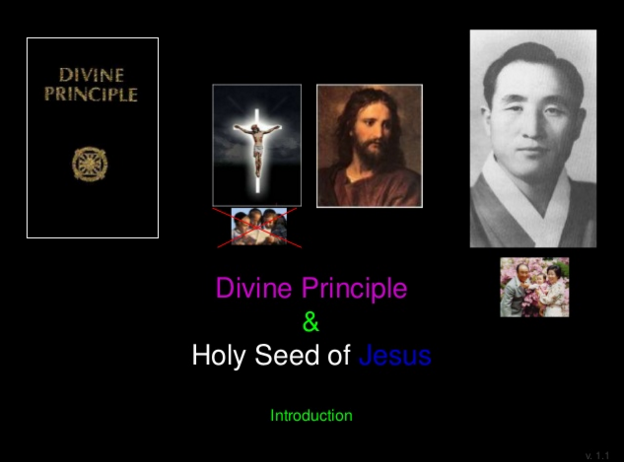 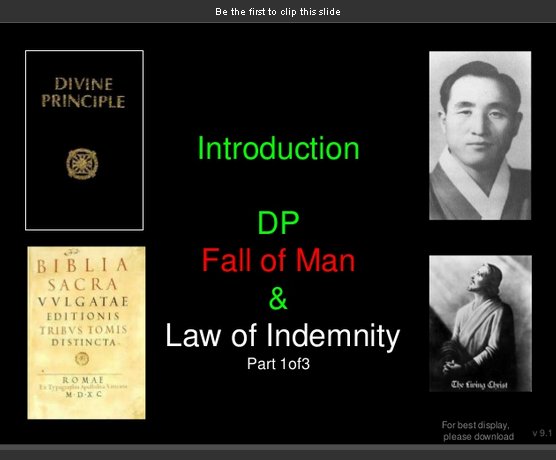 Examples
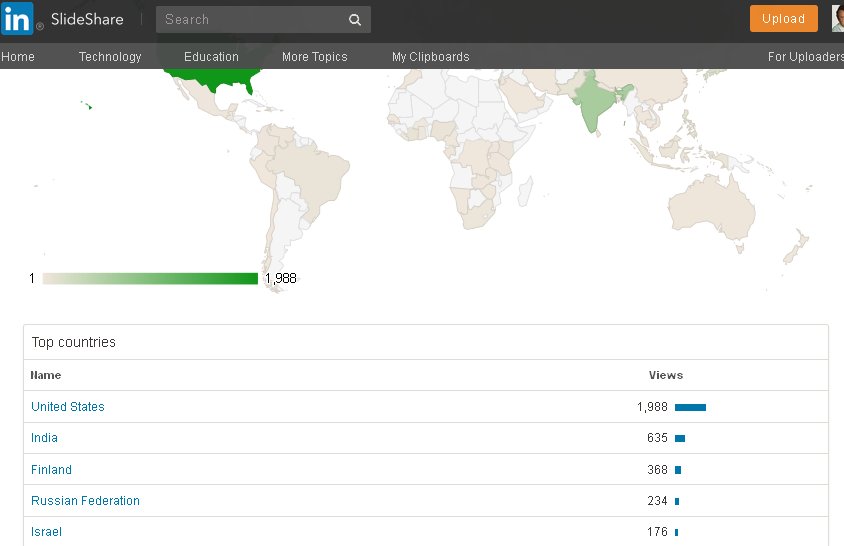 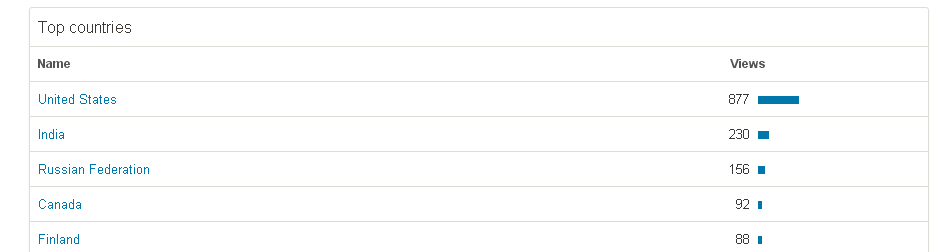 Ca 2000/month
2013
Albania
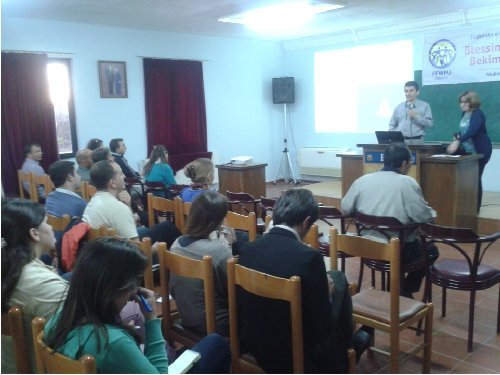 2014
Sao Paolo
Brazil
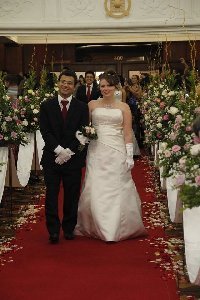 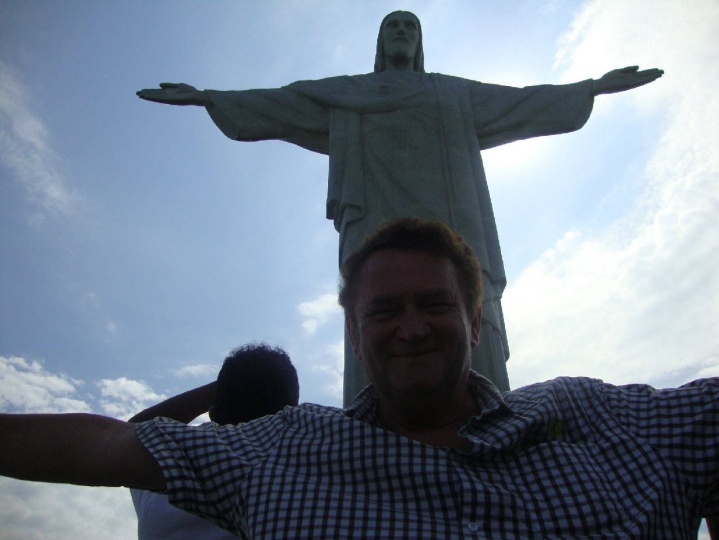 2014
Tallin
Boat trip
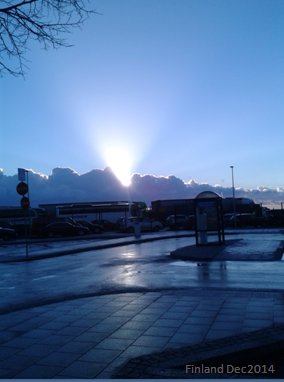 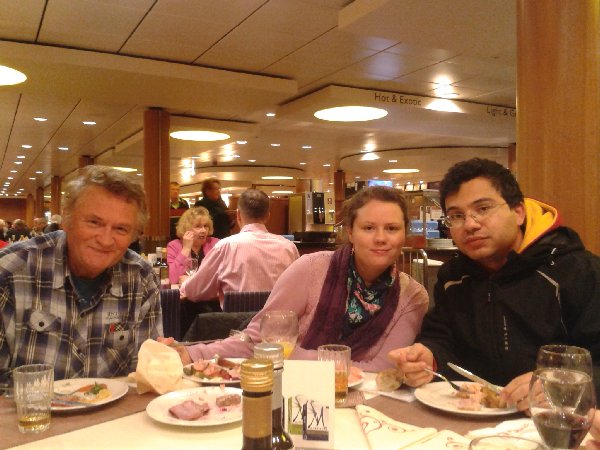 Kyrkslätt
FinlandAging in harmony
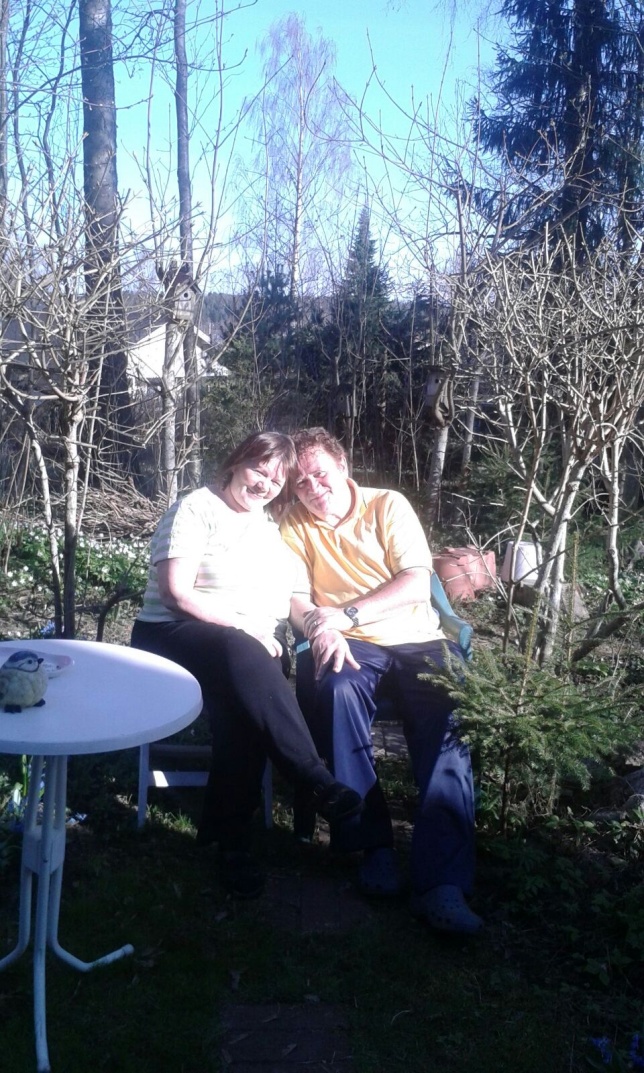 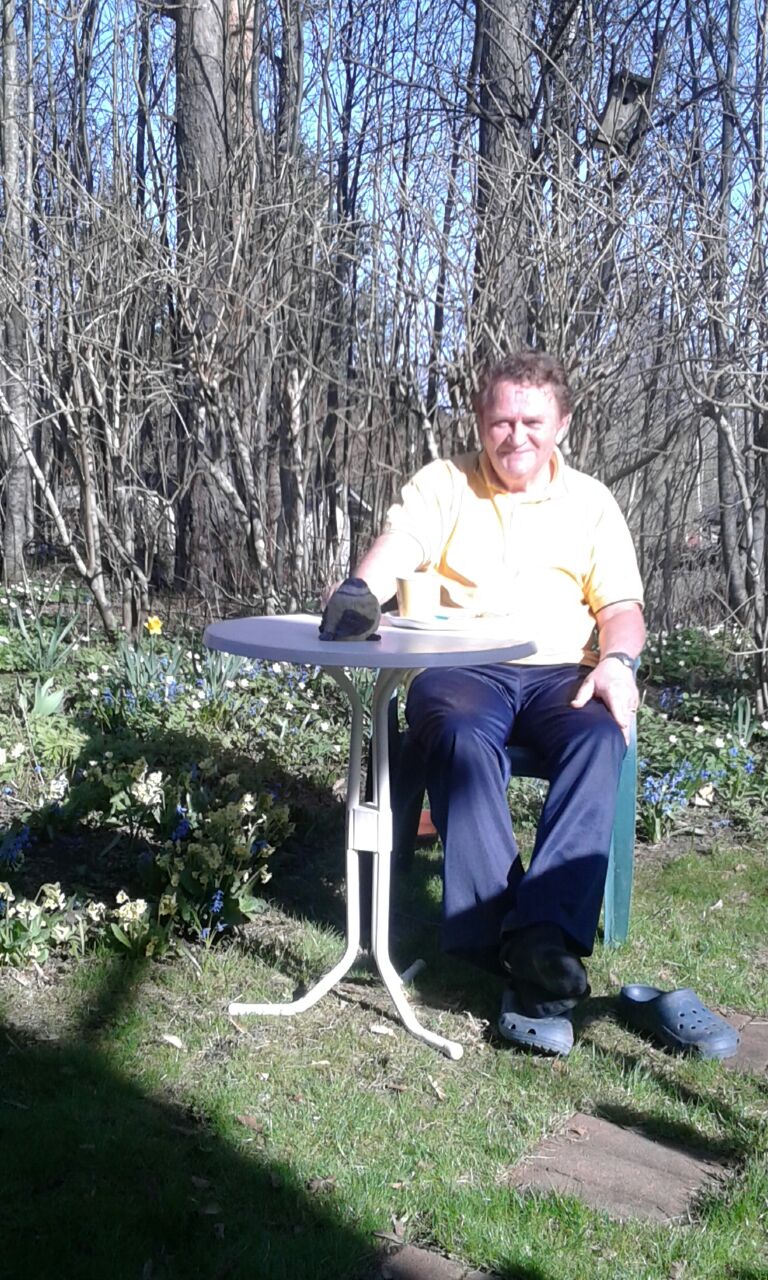 2016Haverdal
Sverige
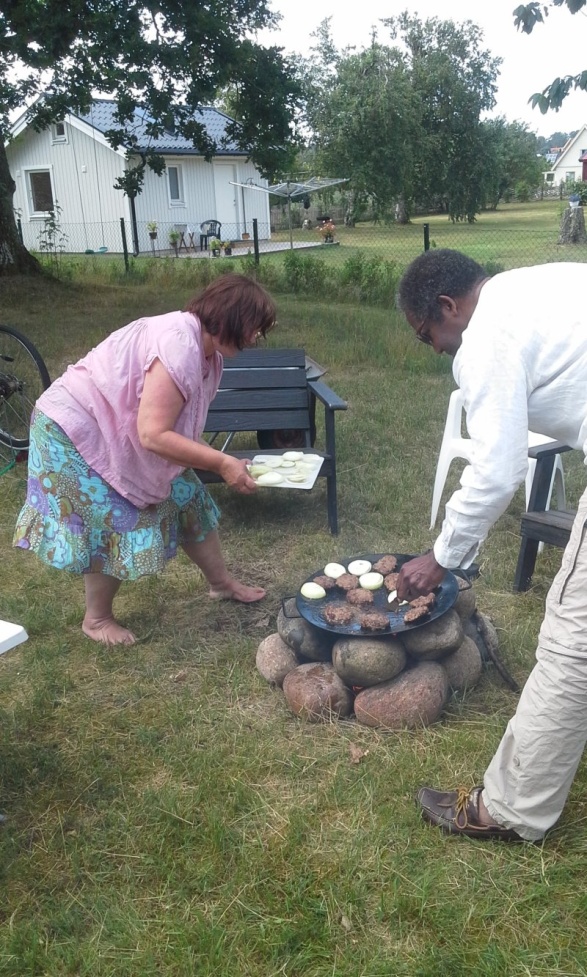 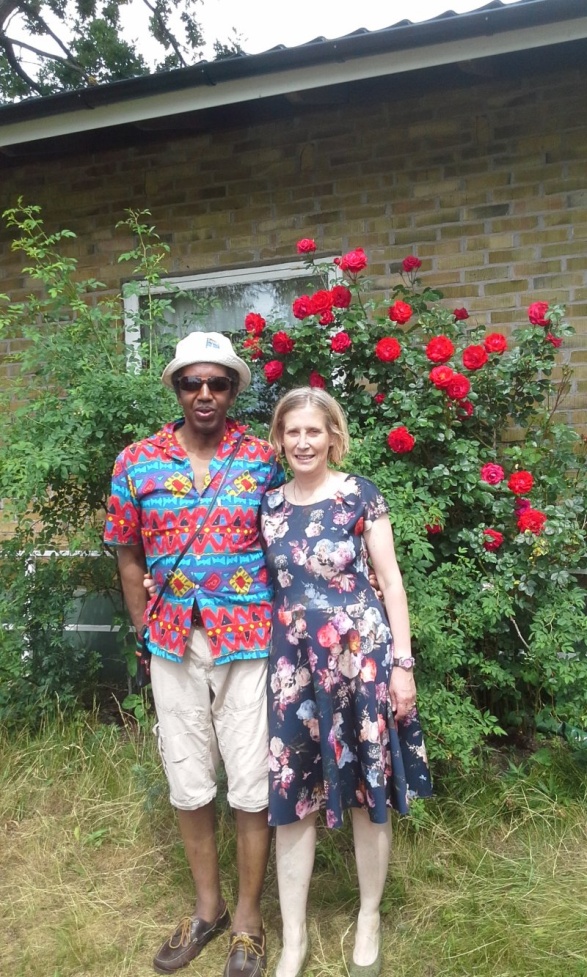 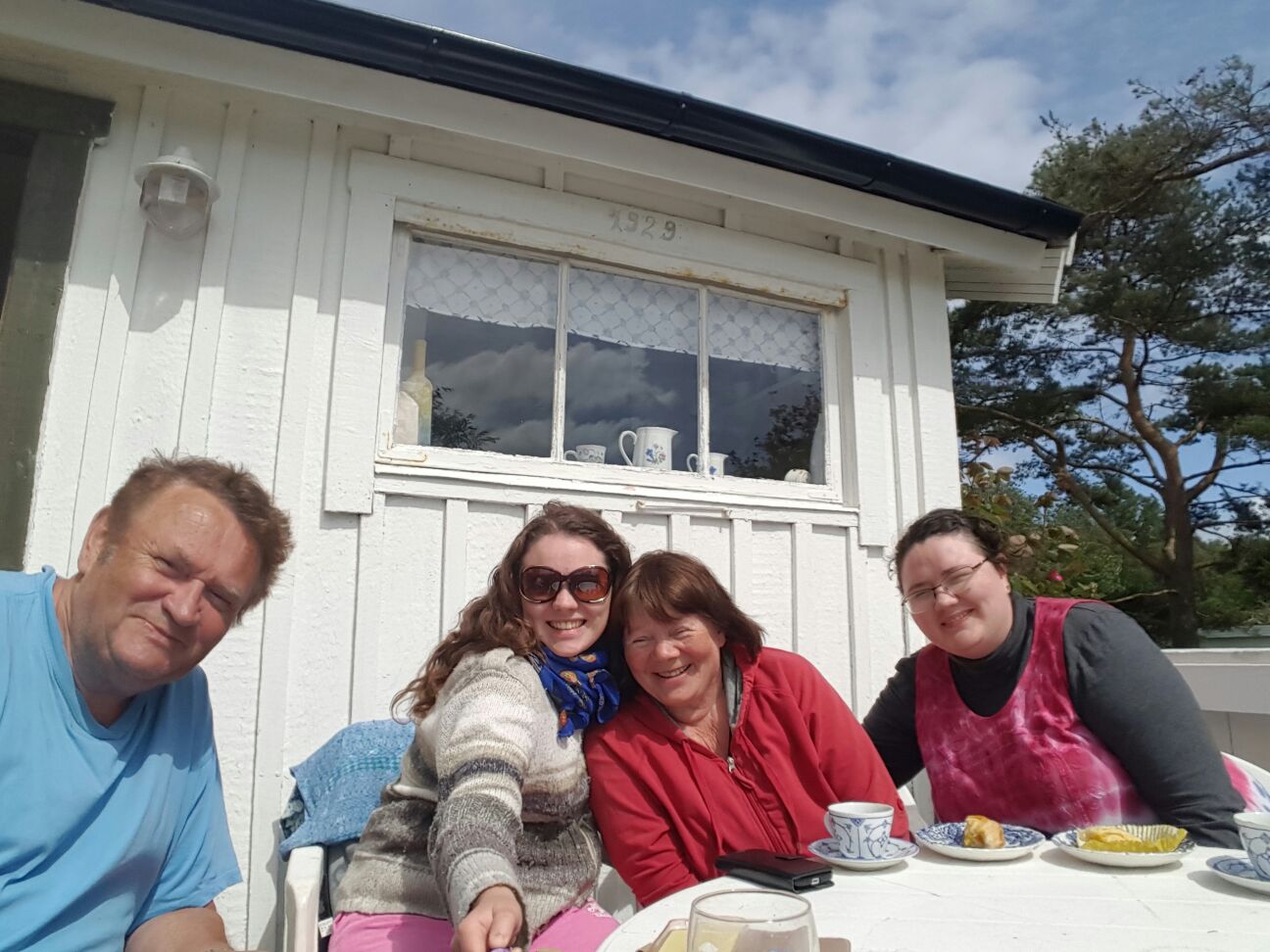 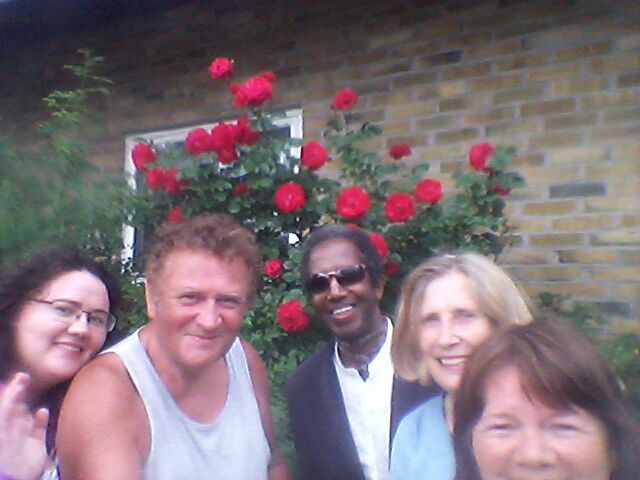 2016
SVERIGE
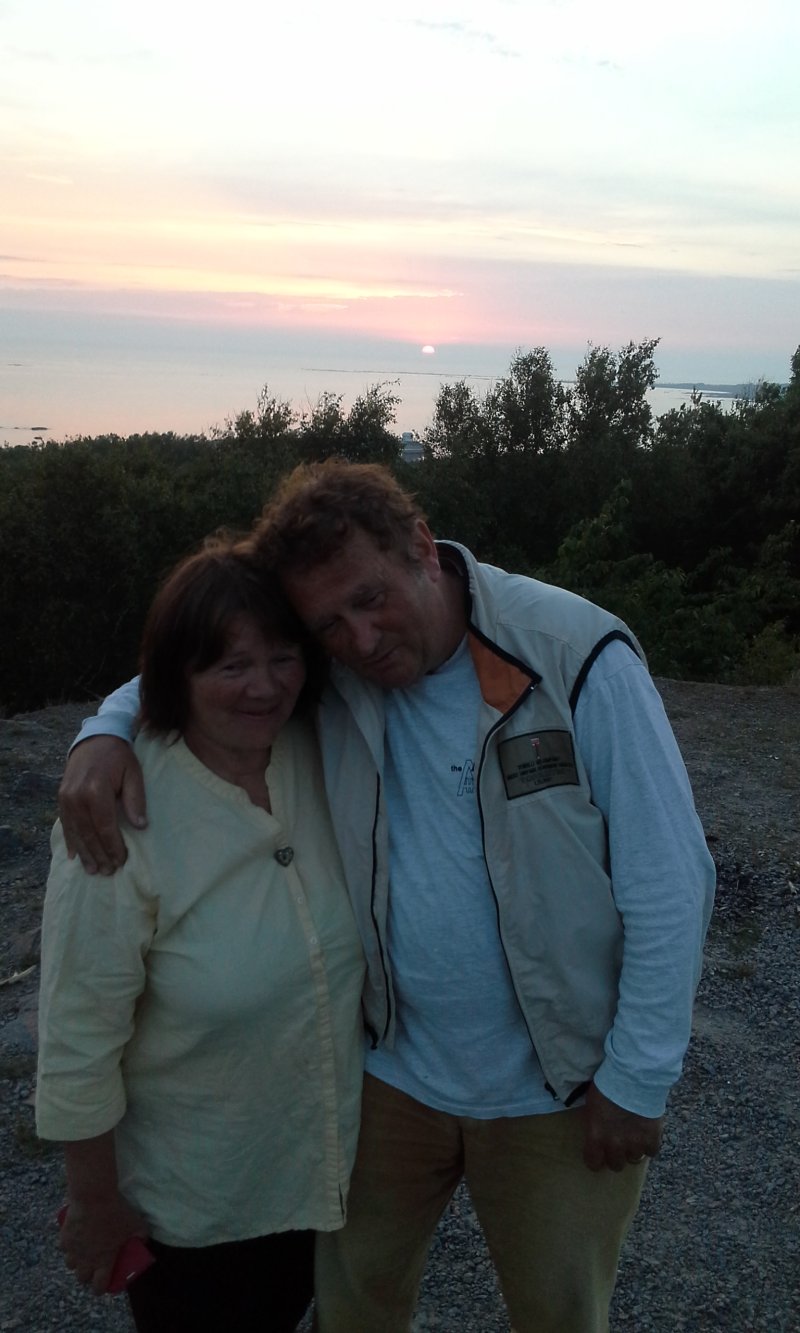 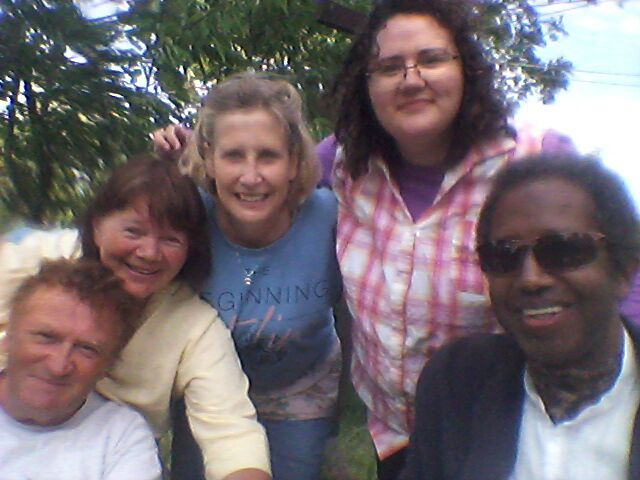 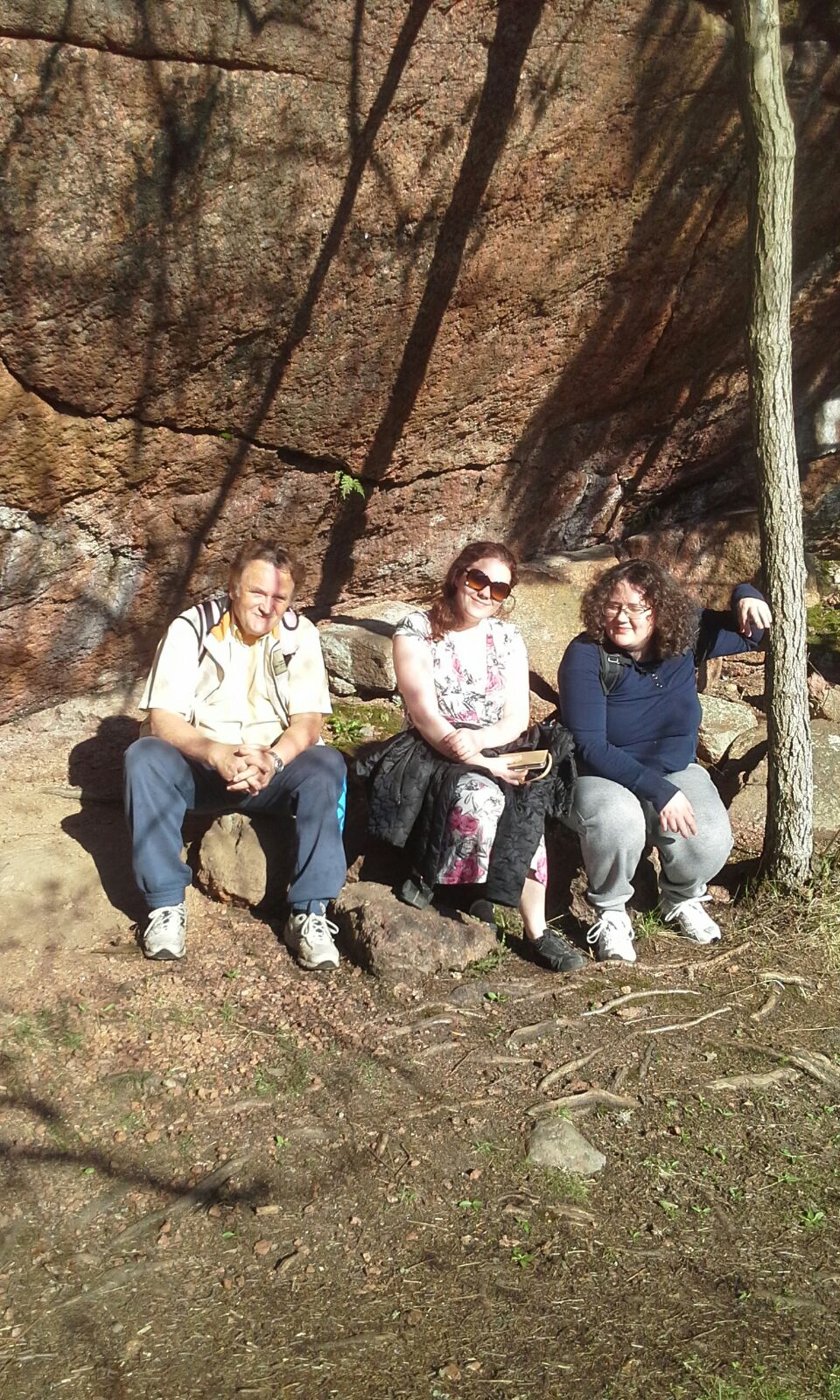 2016
FINLAND
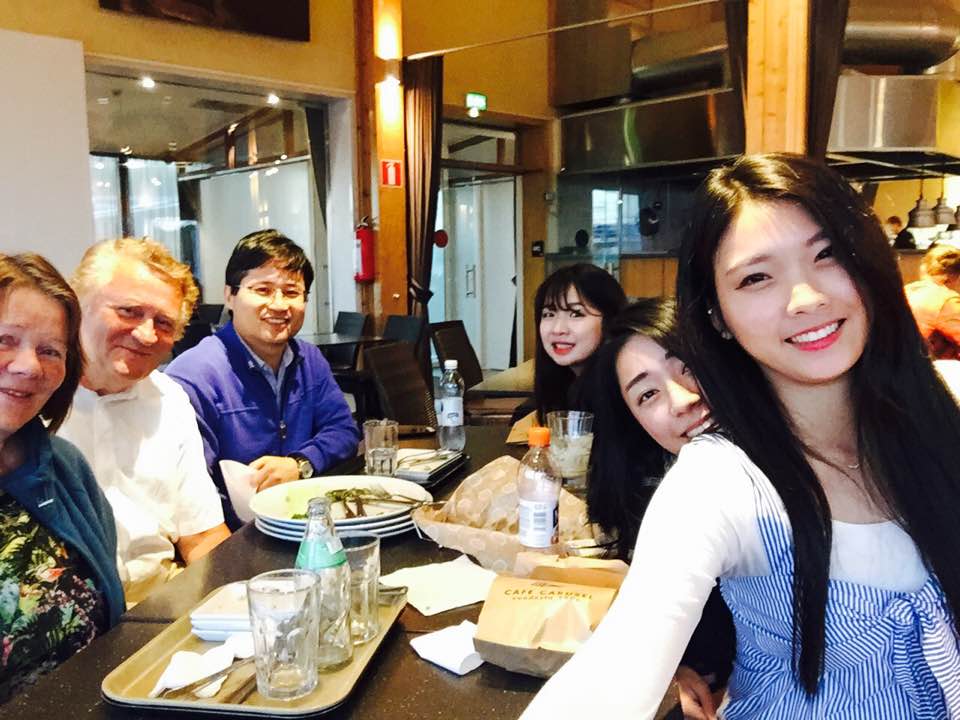 2016
MALMÖ
SVERIGE
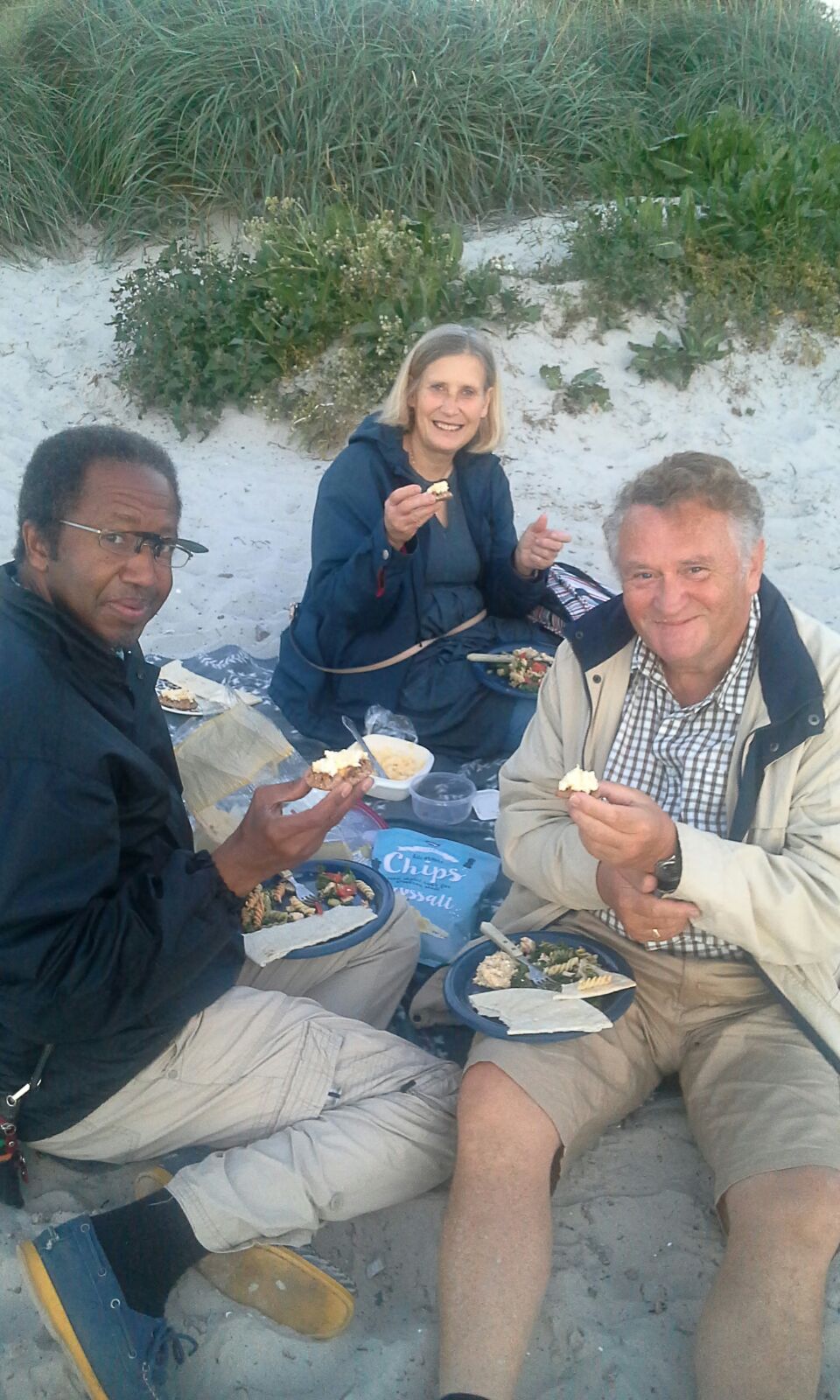 2016
MALMÖ
SVERIGE
Witnessing-week
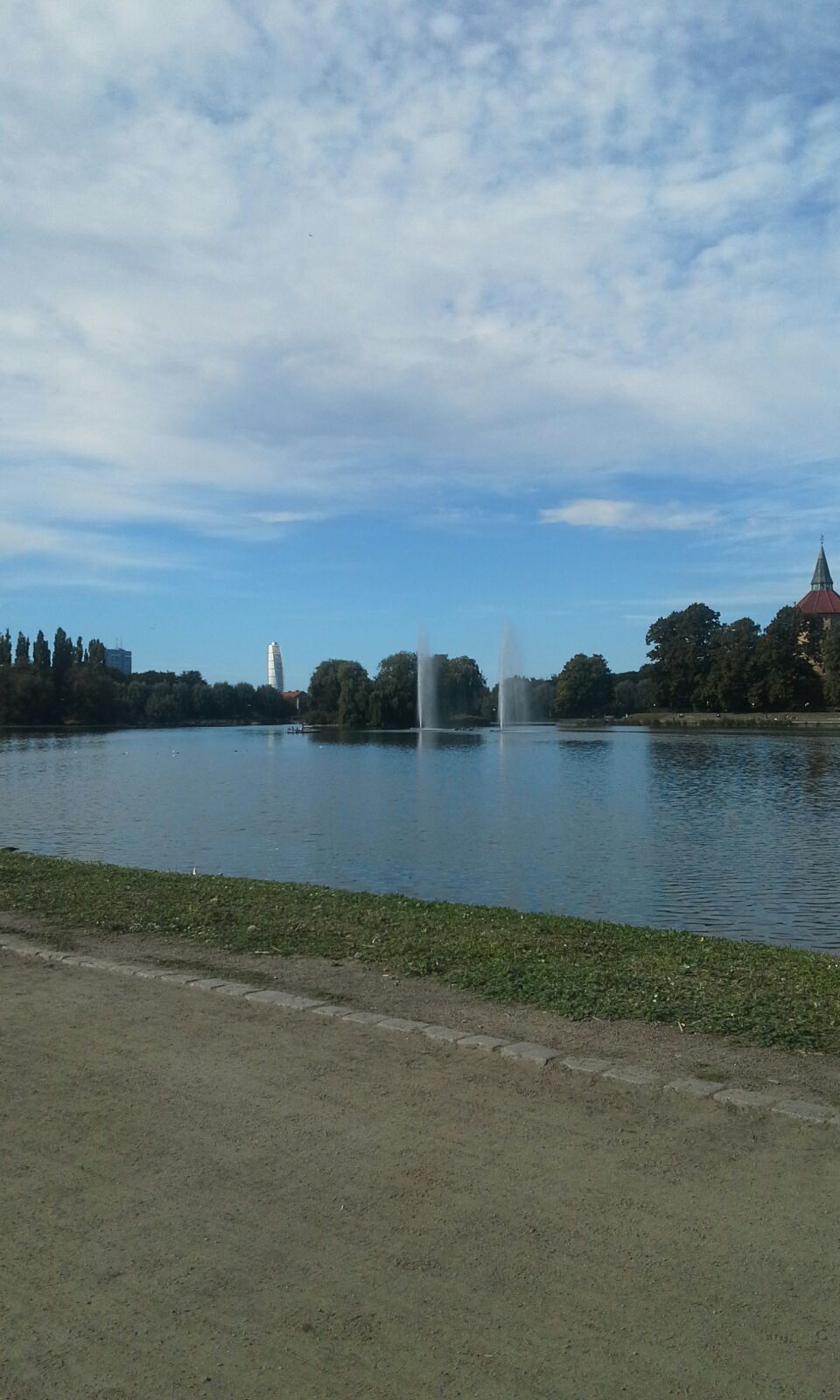 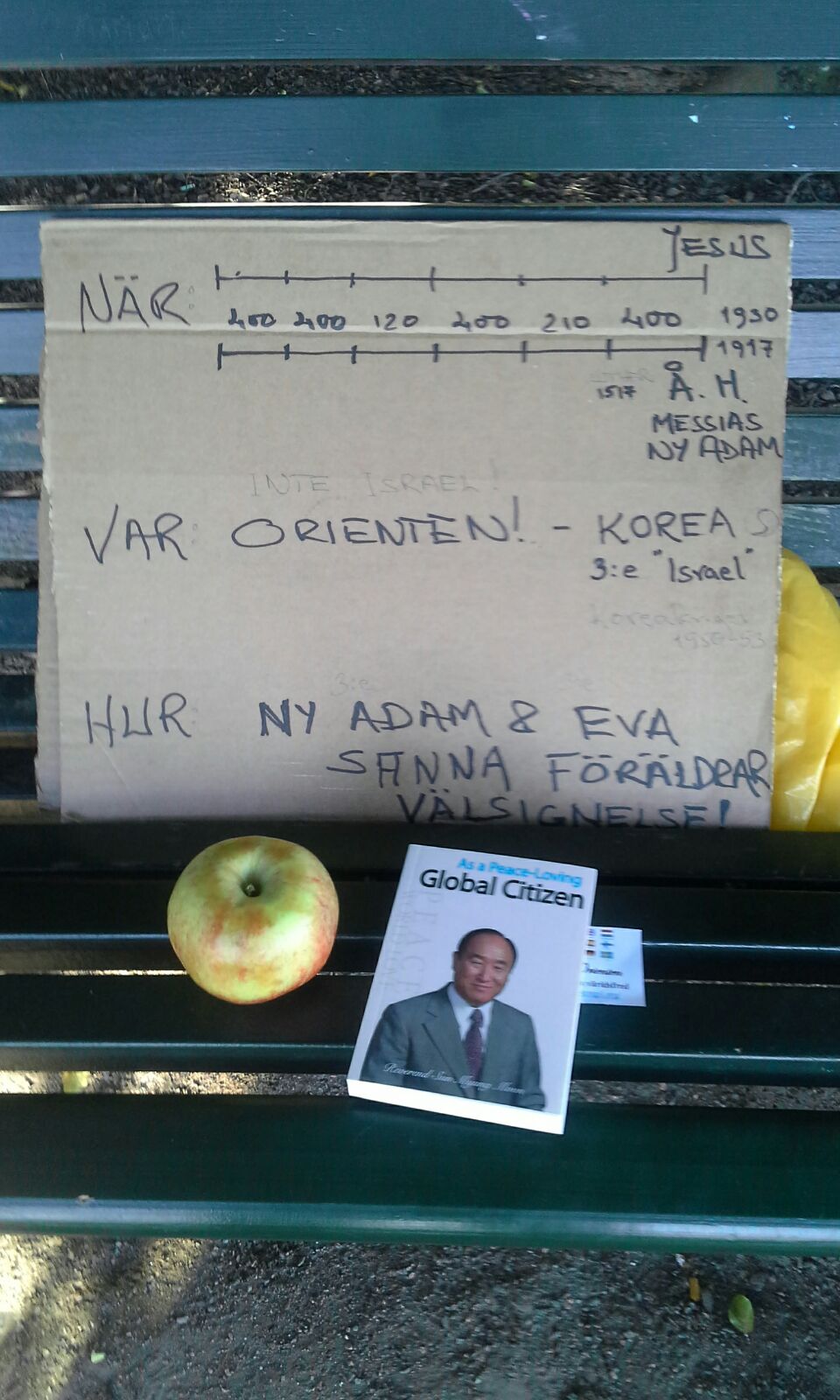 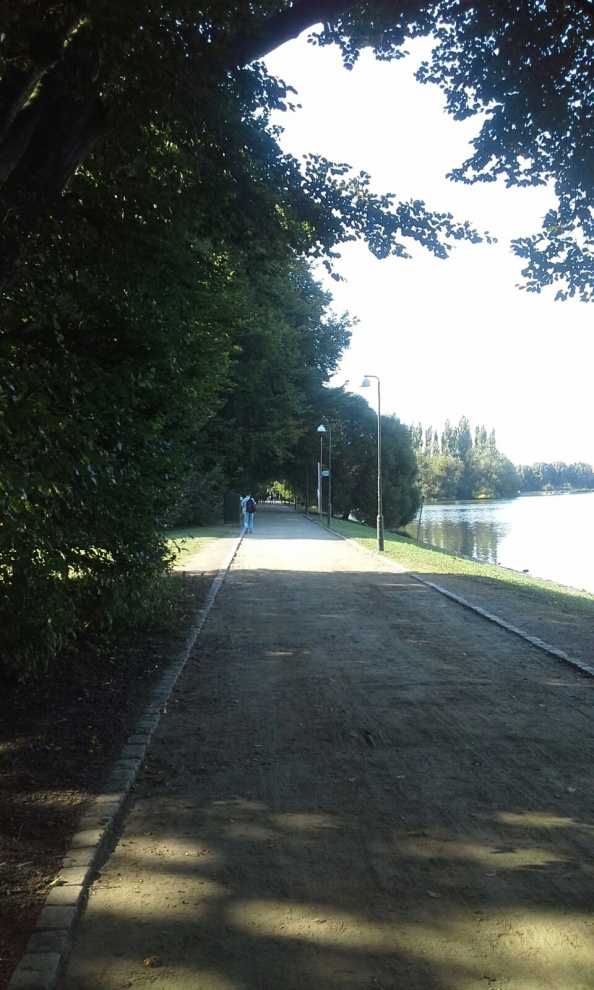 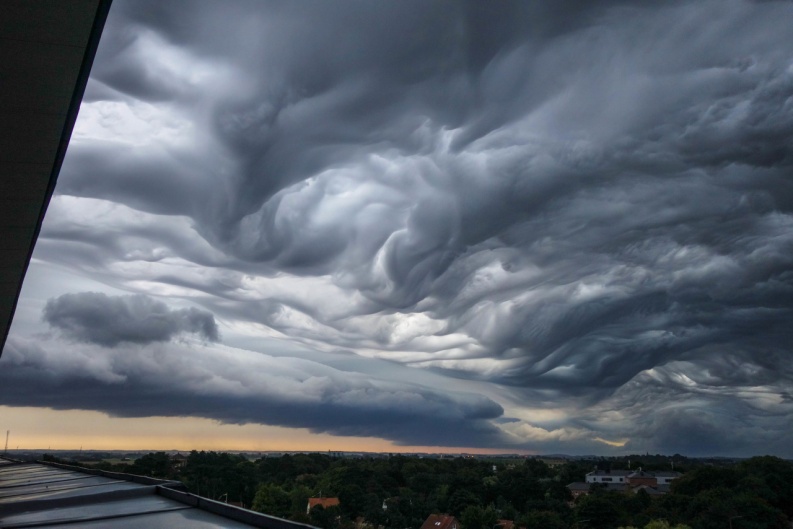 2016
MALMÖ
SVERIGE
Amazing…
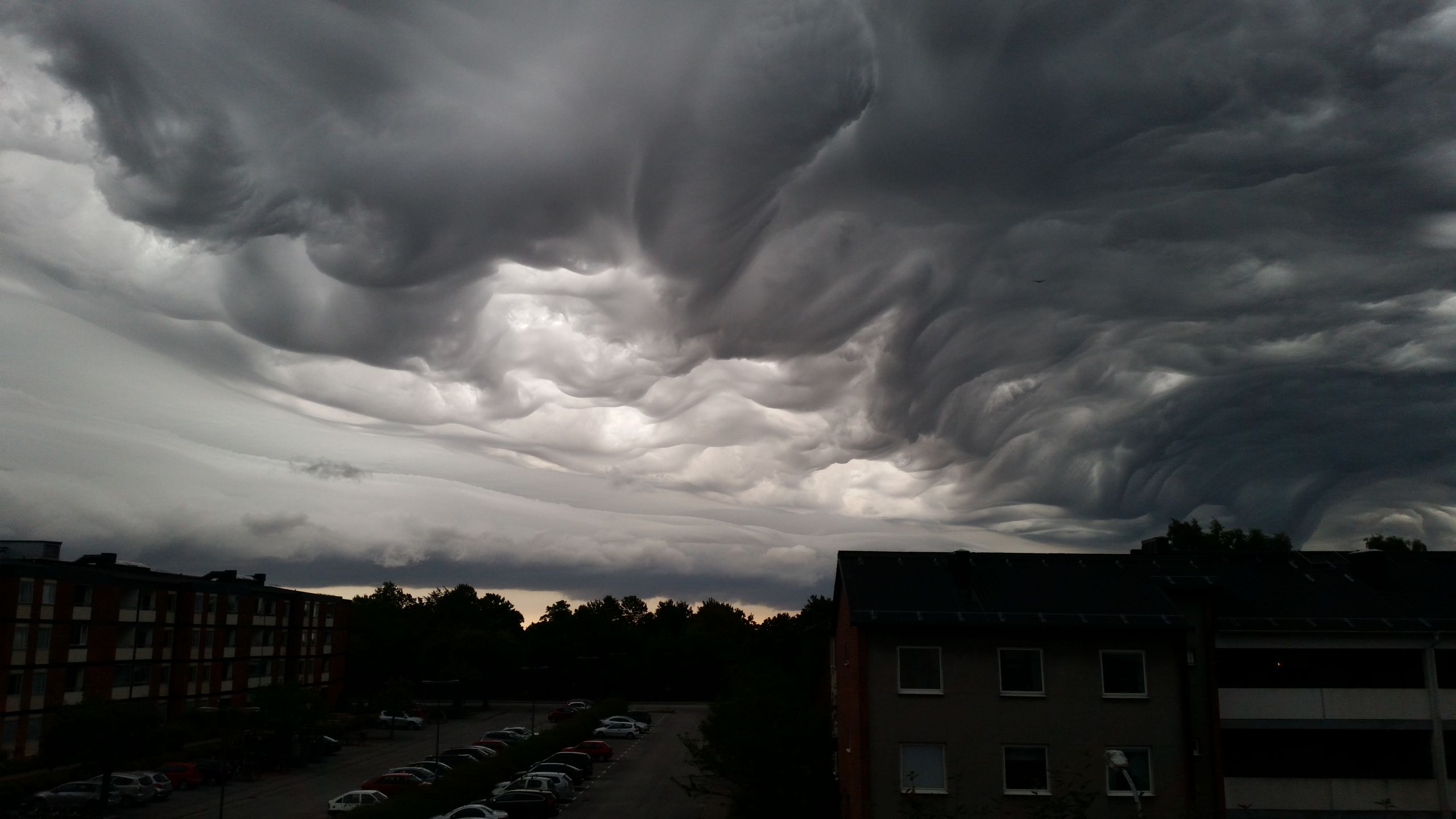 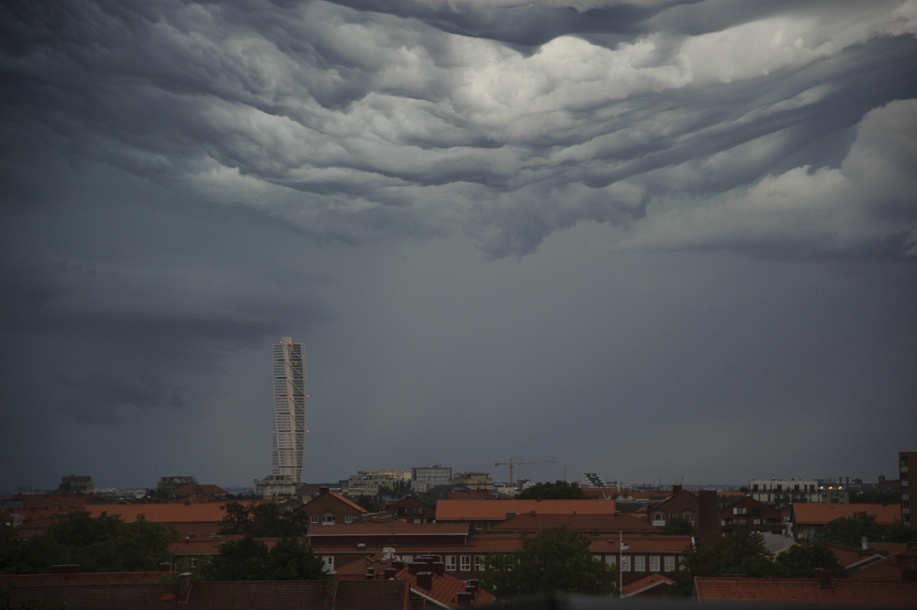 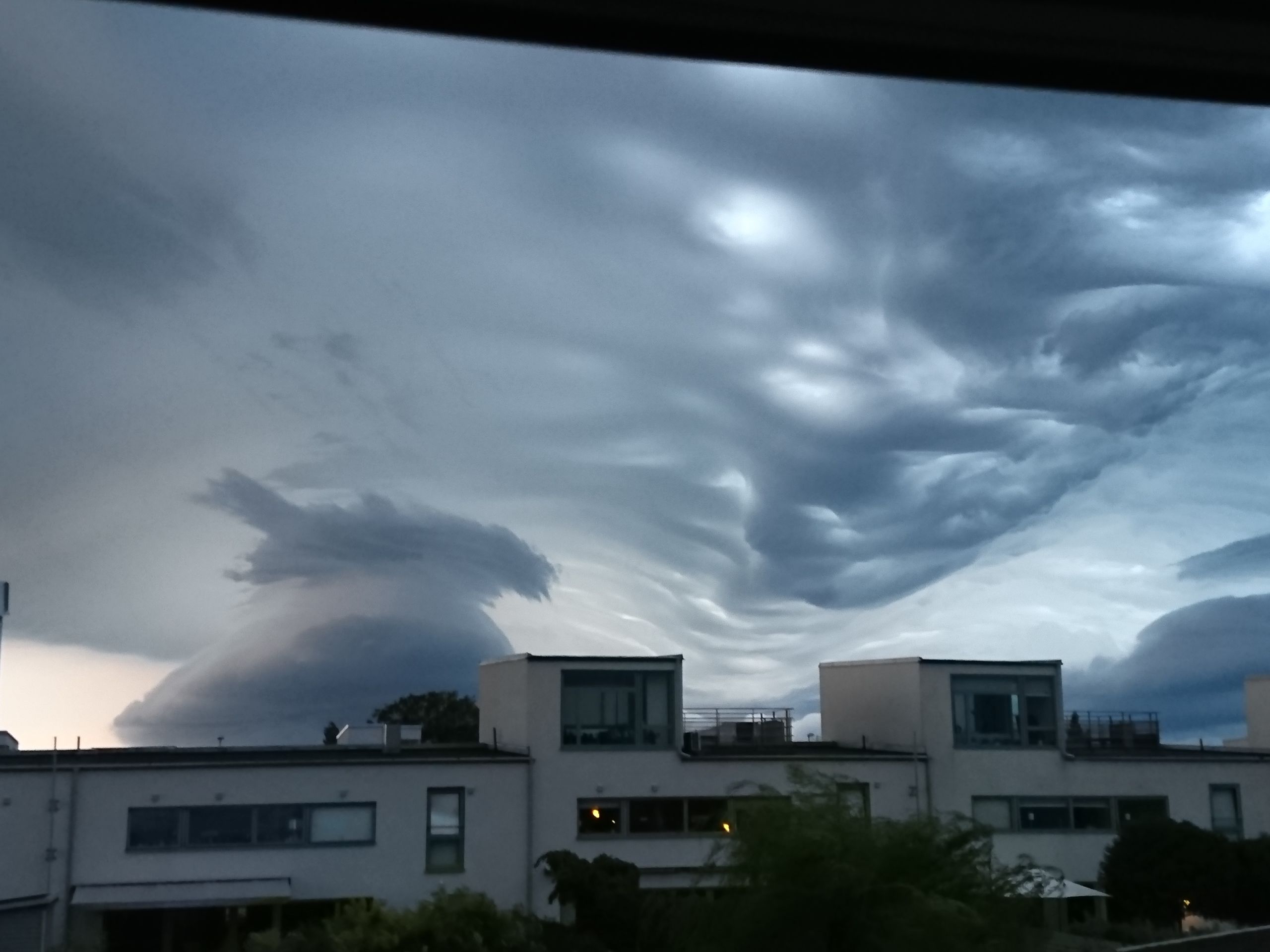 2016
MALMÖ
SVERIGE
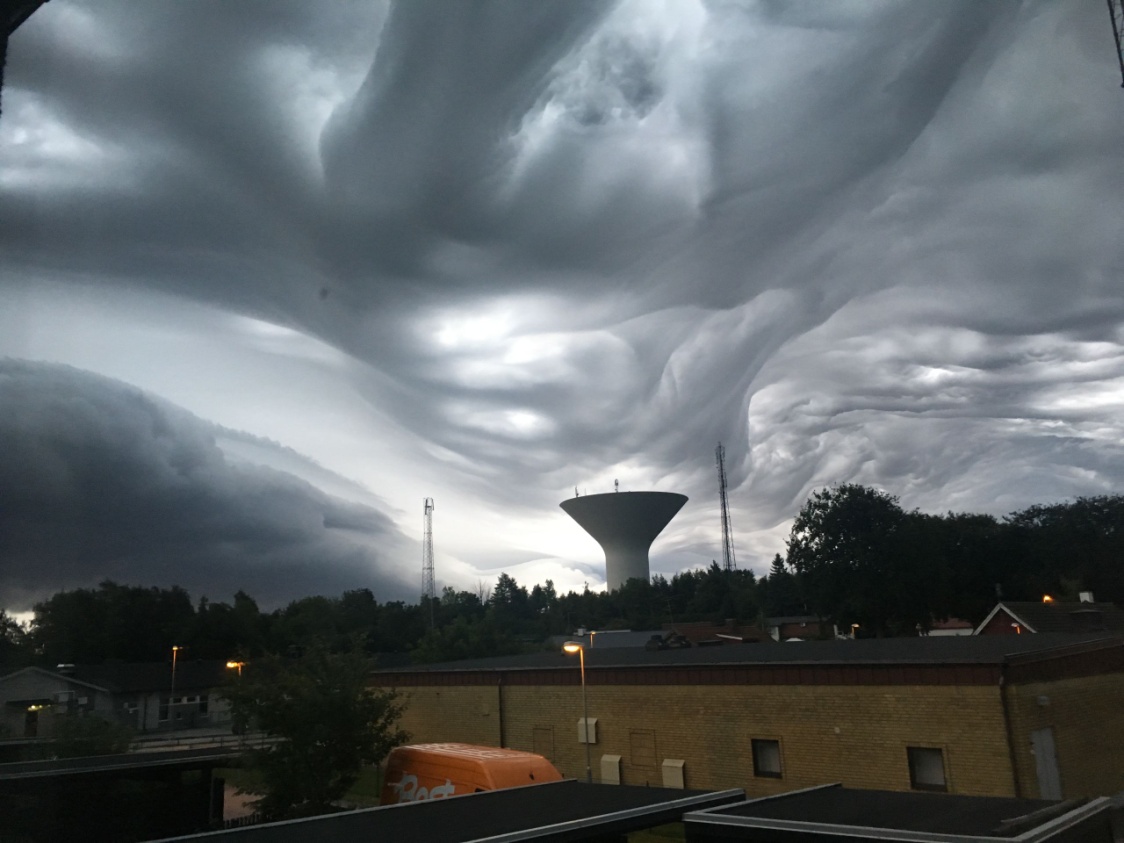 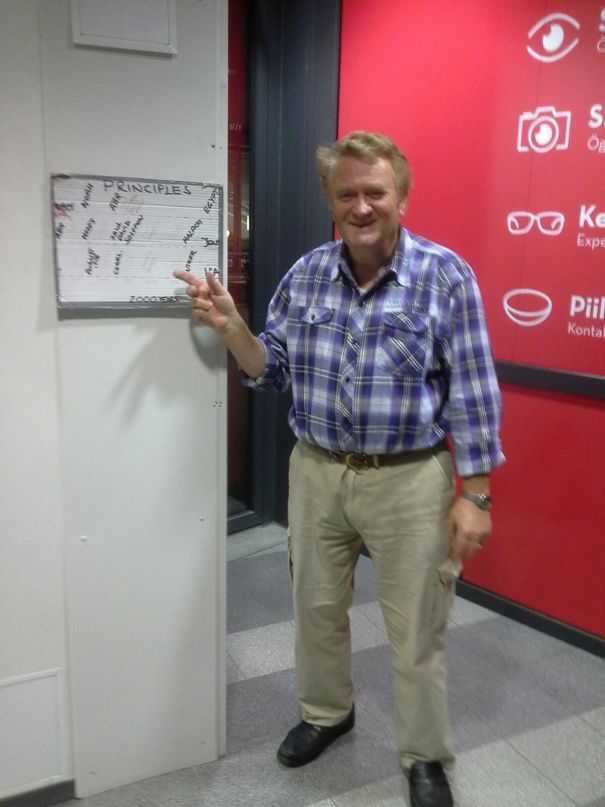 2016
Finland
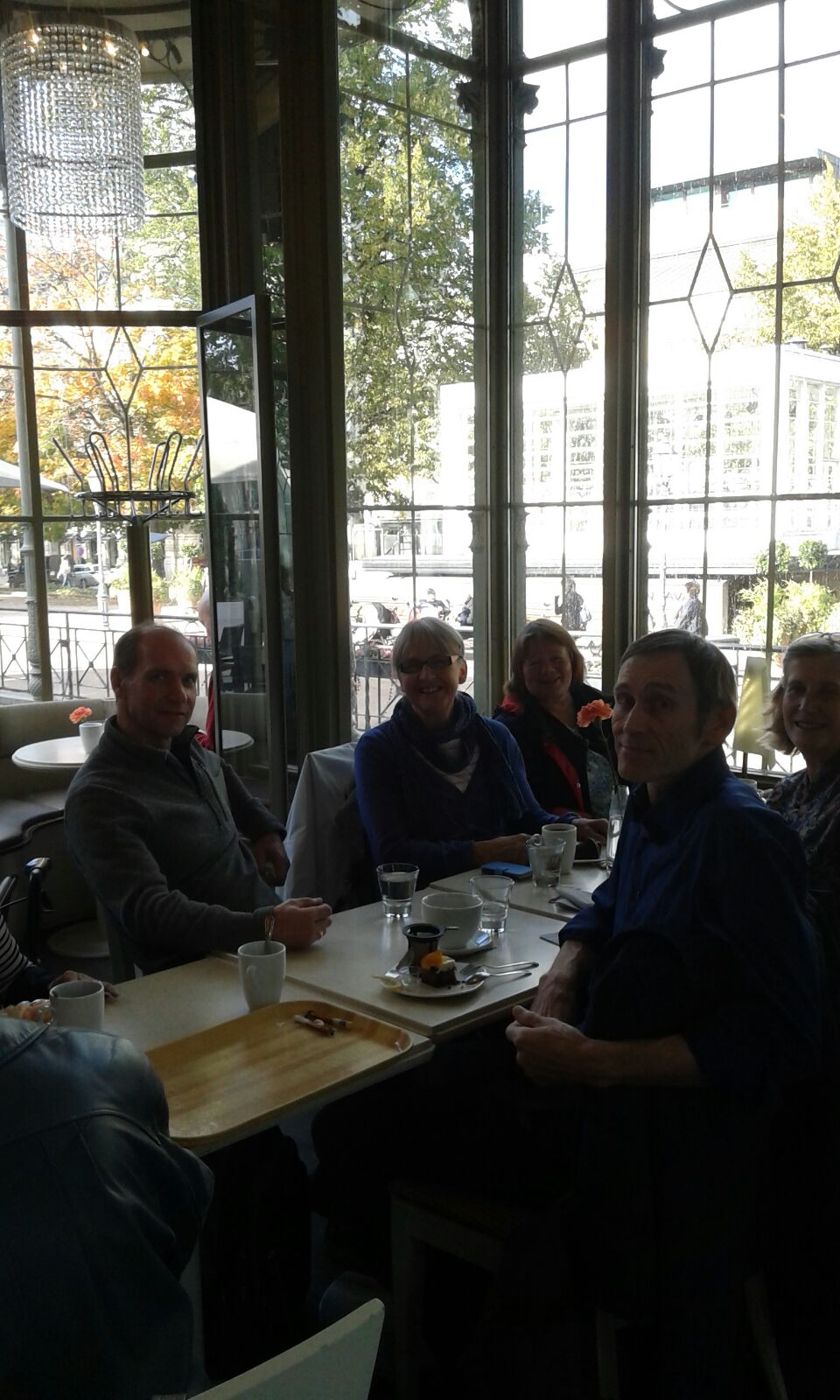 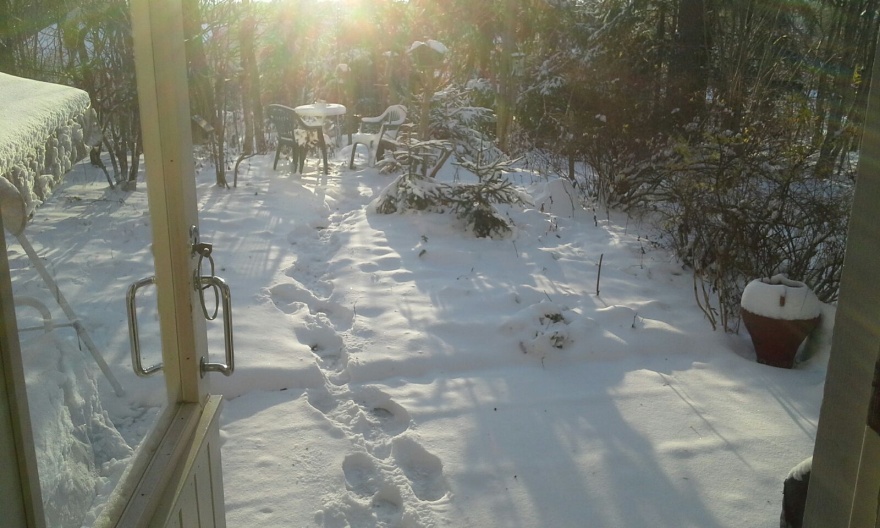 2016
Finland
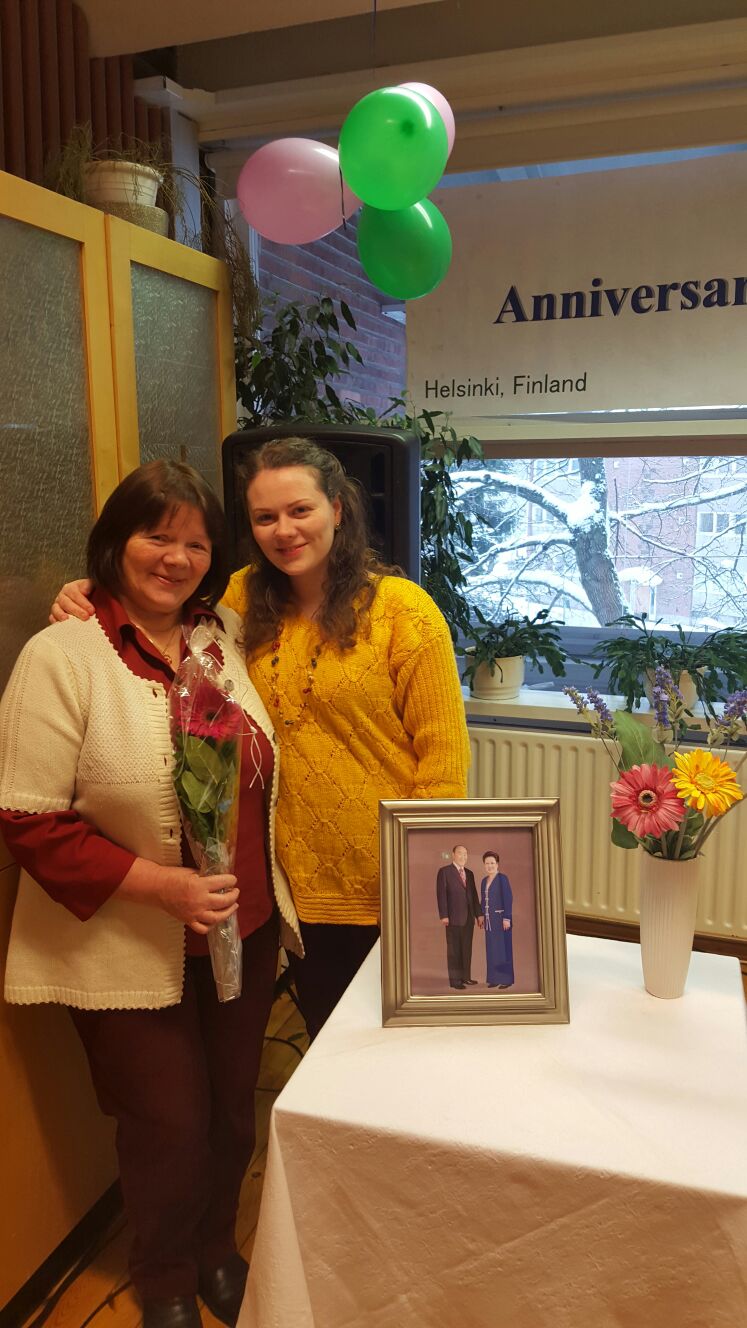 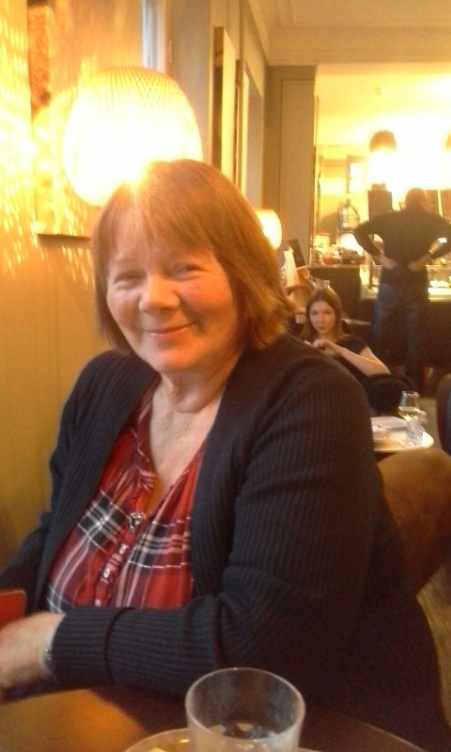 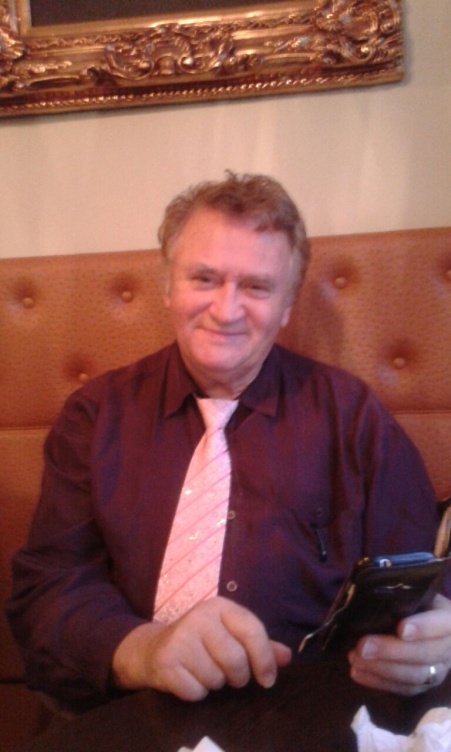 2016
Tallin
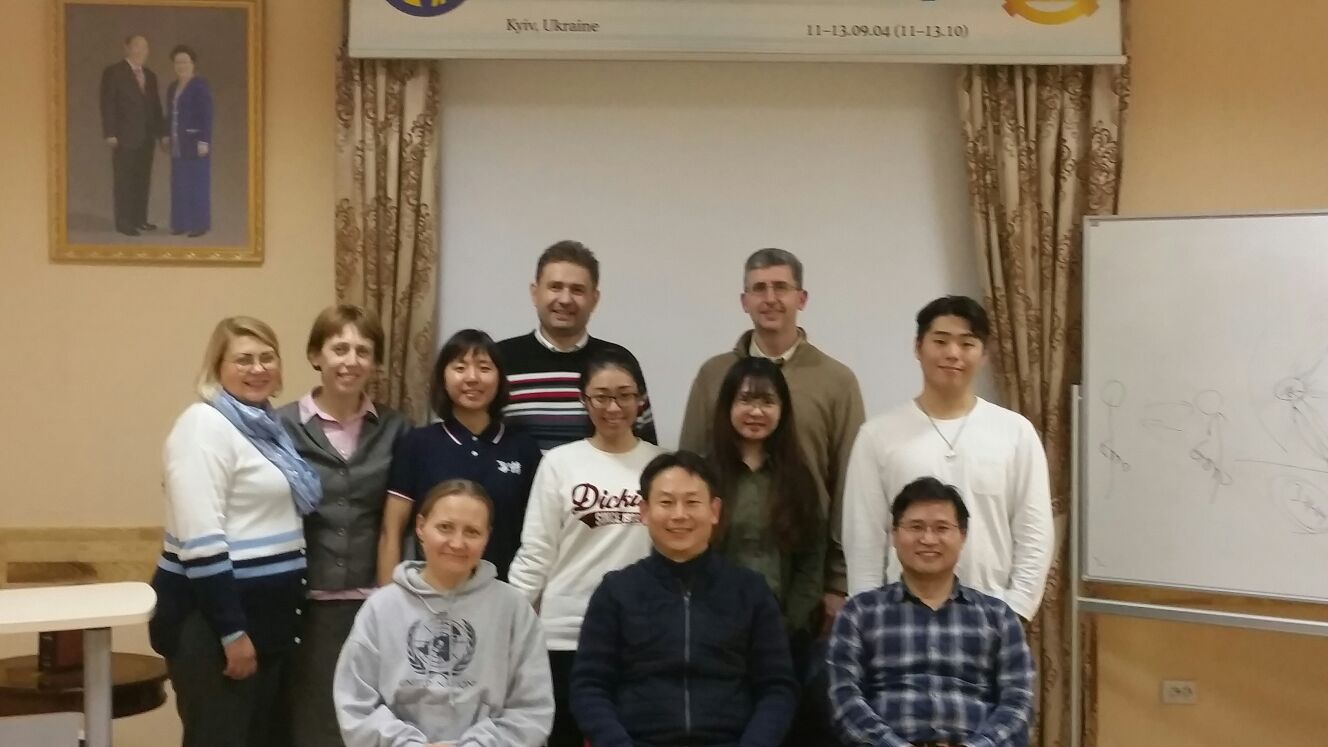 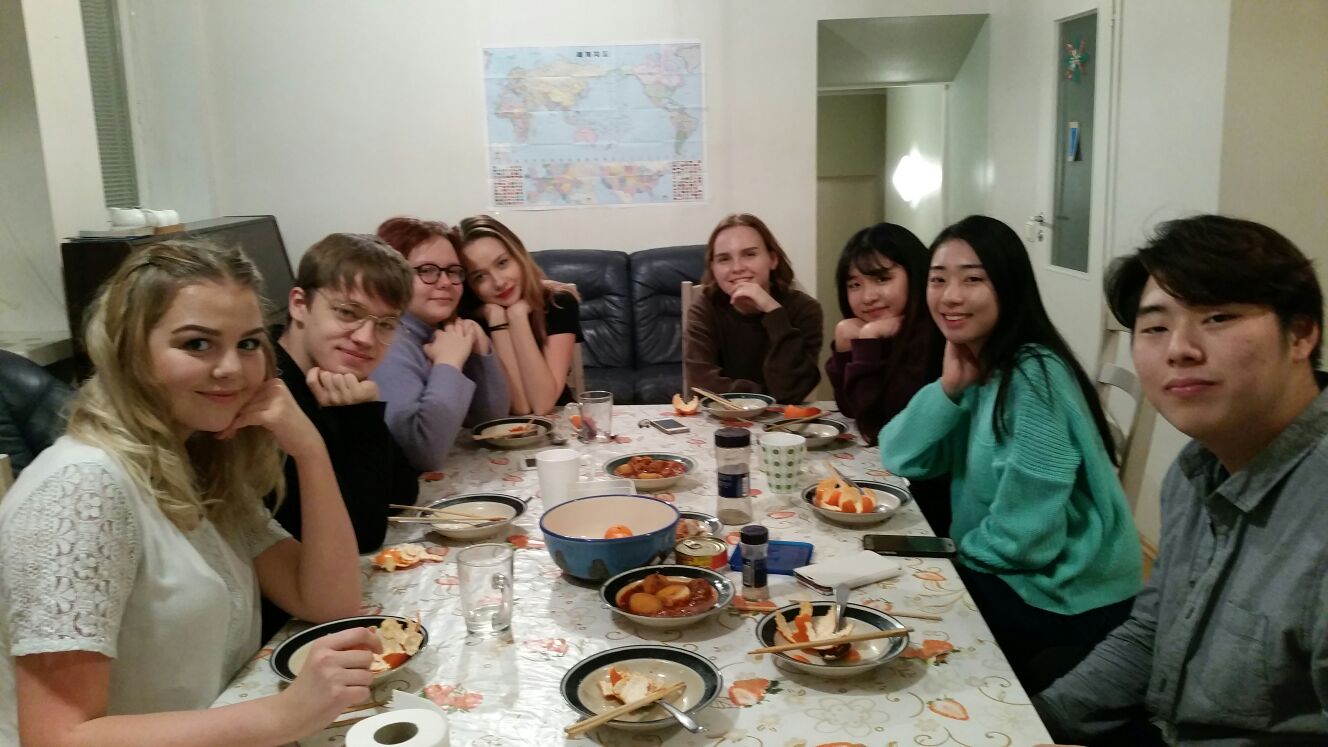 2016
CHRISTMAS
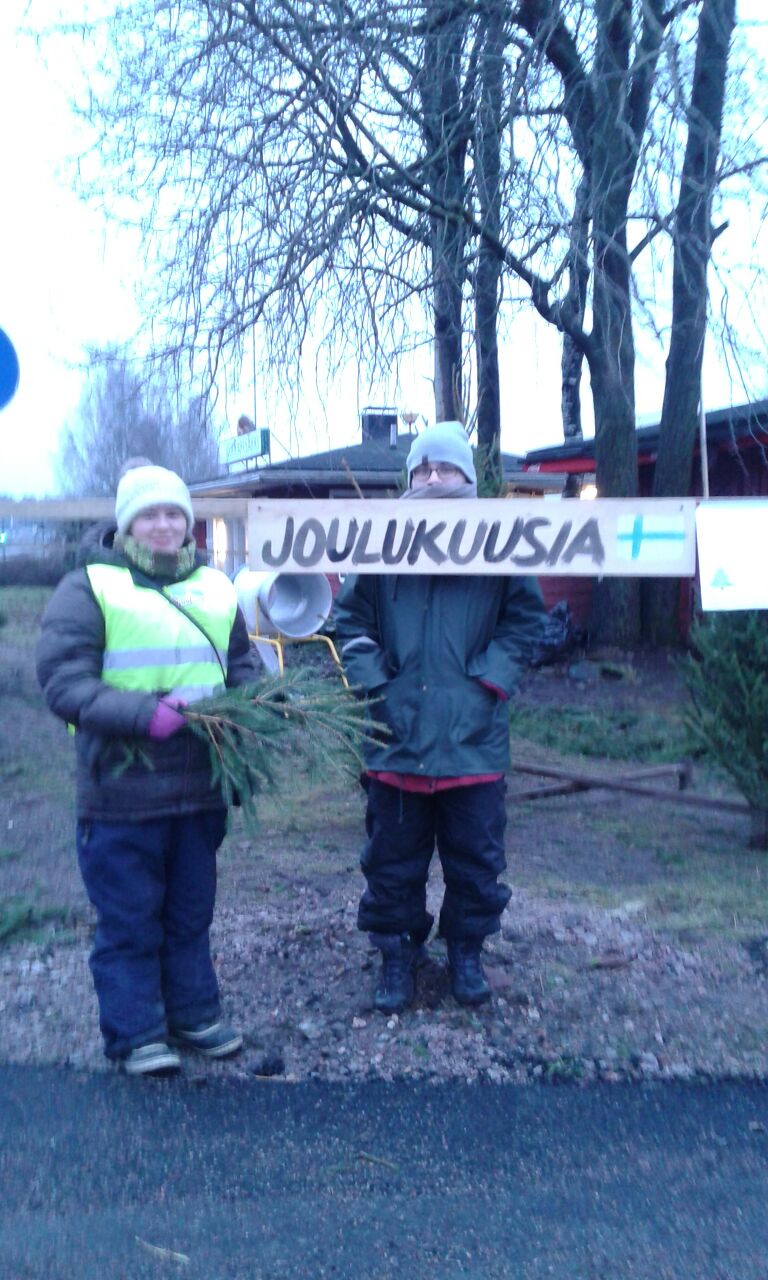 2008…
Translation
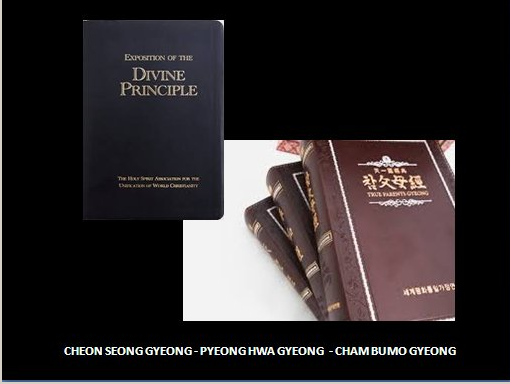 2016…
ongoingFaceBookWitnessing
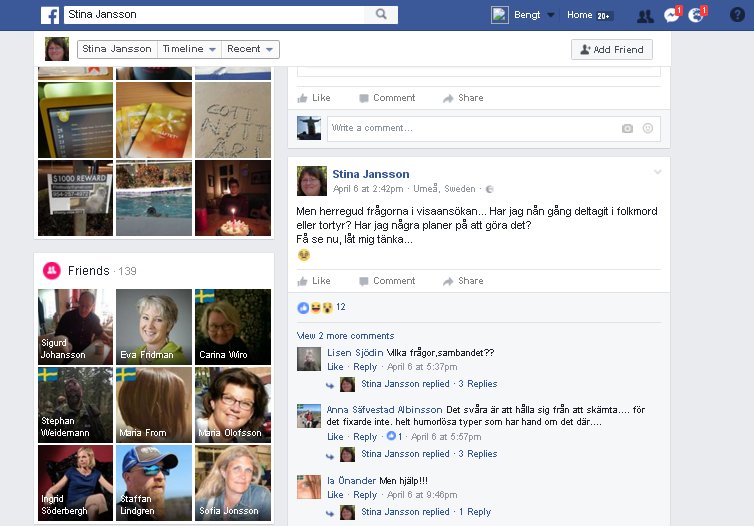 1996-2017…
WEBPAGE ongoing
www.euro-tongil.org/swedish
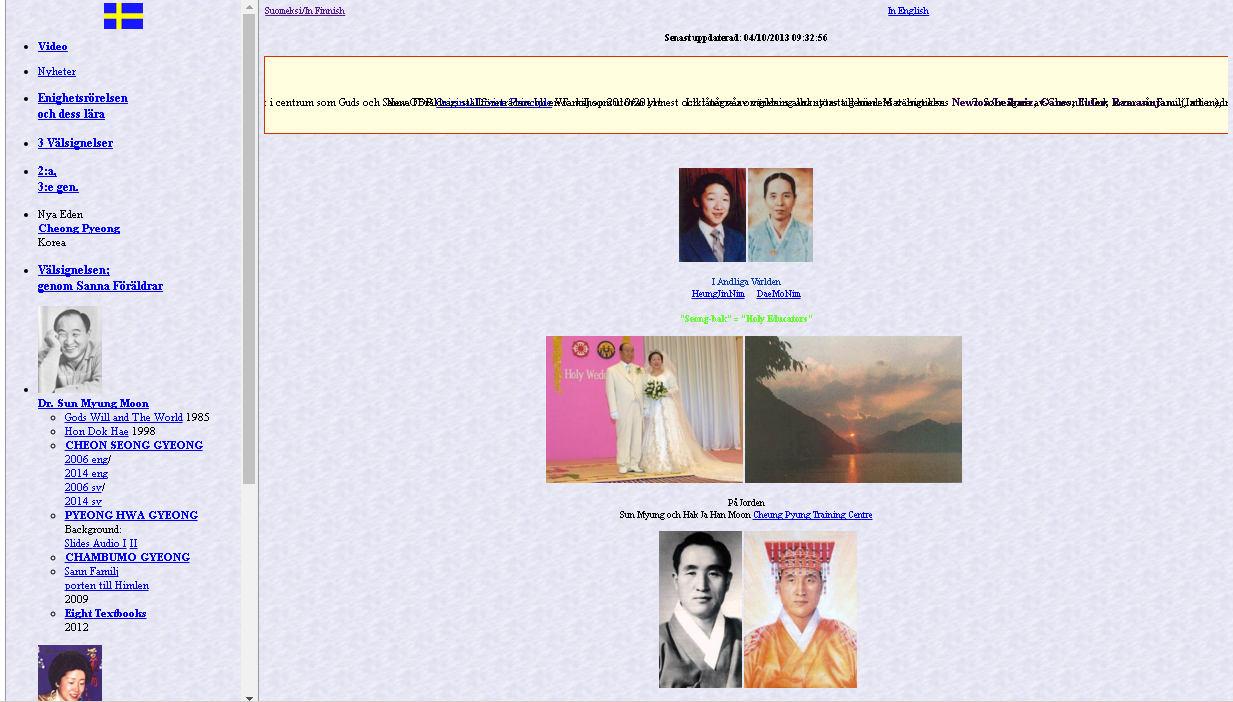 2017
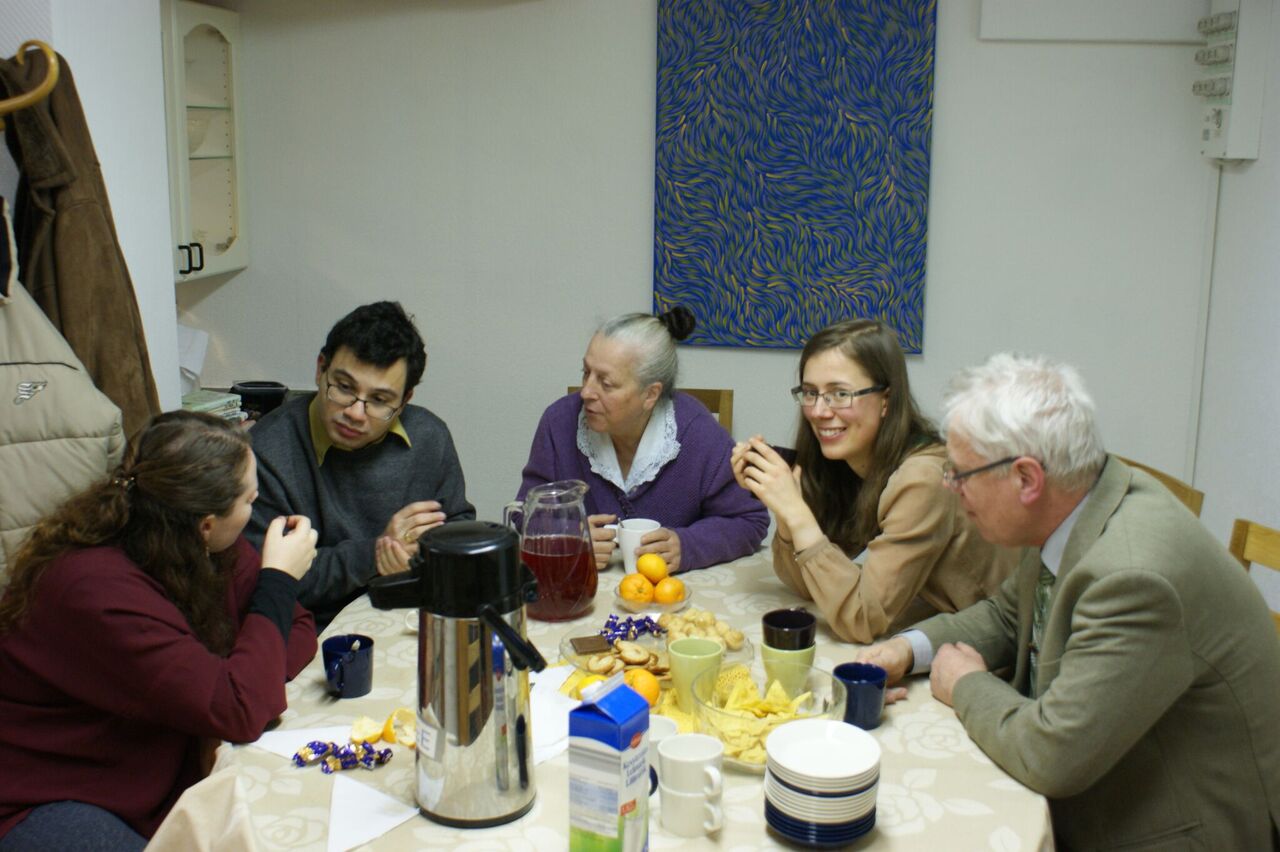 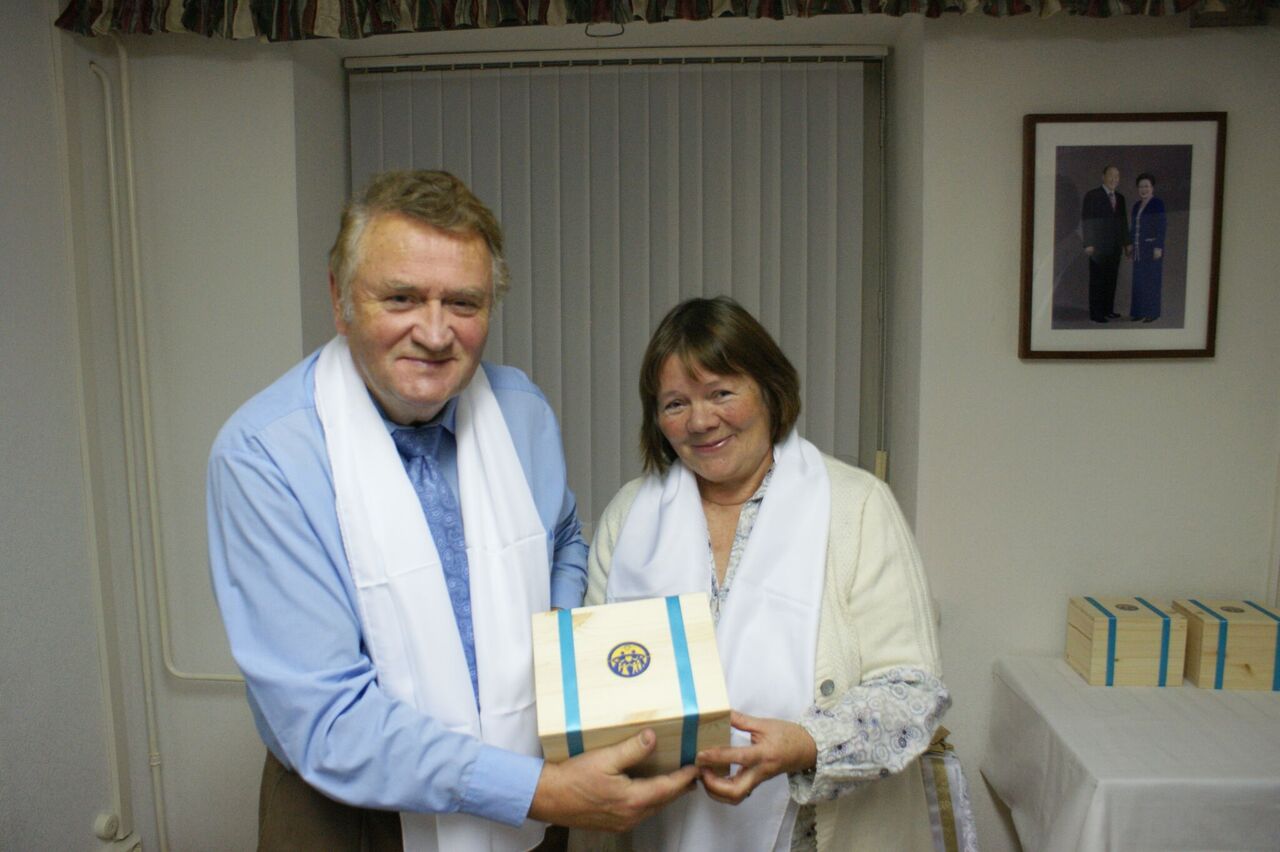 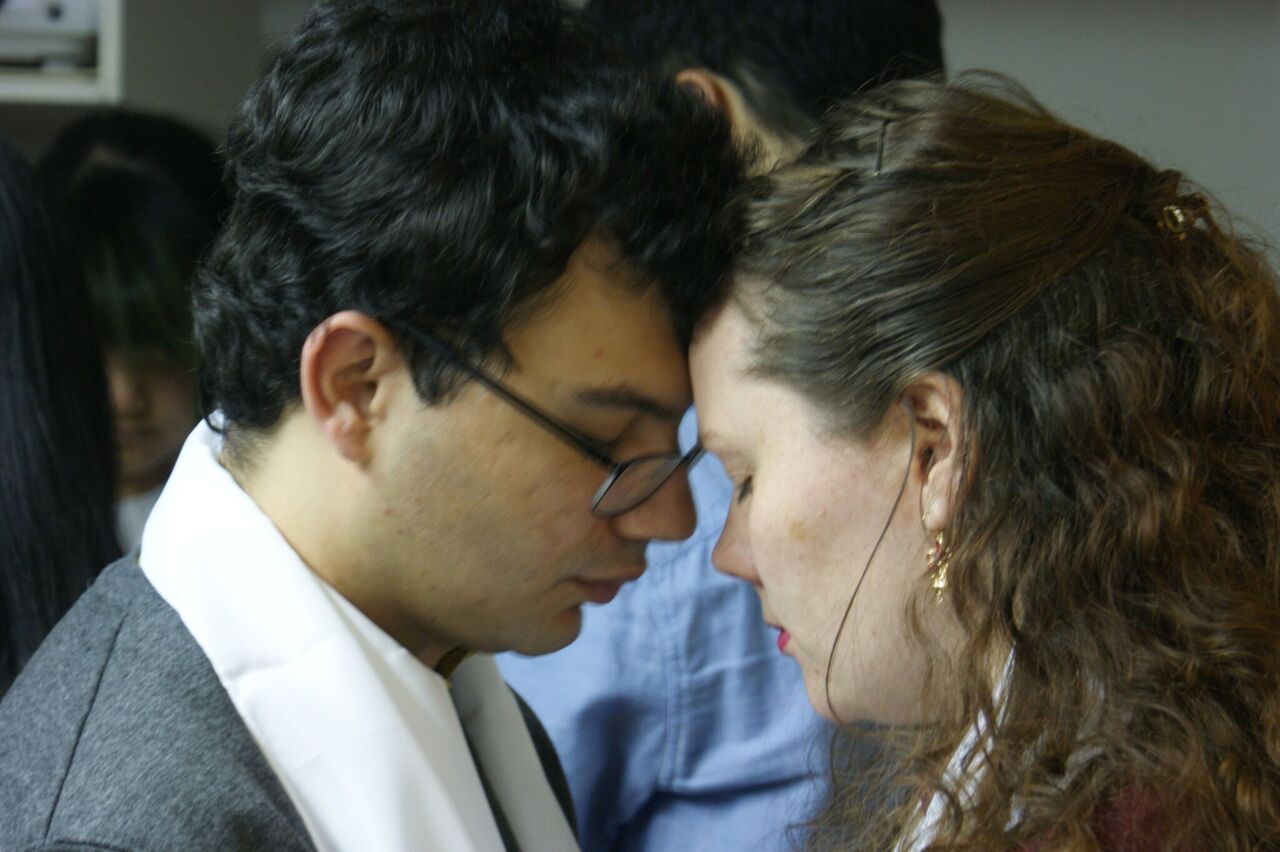 2017
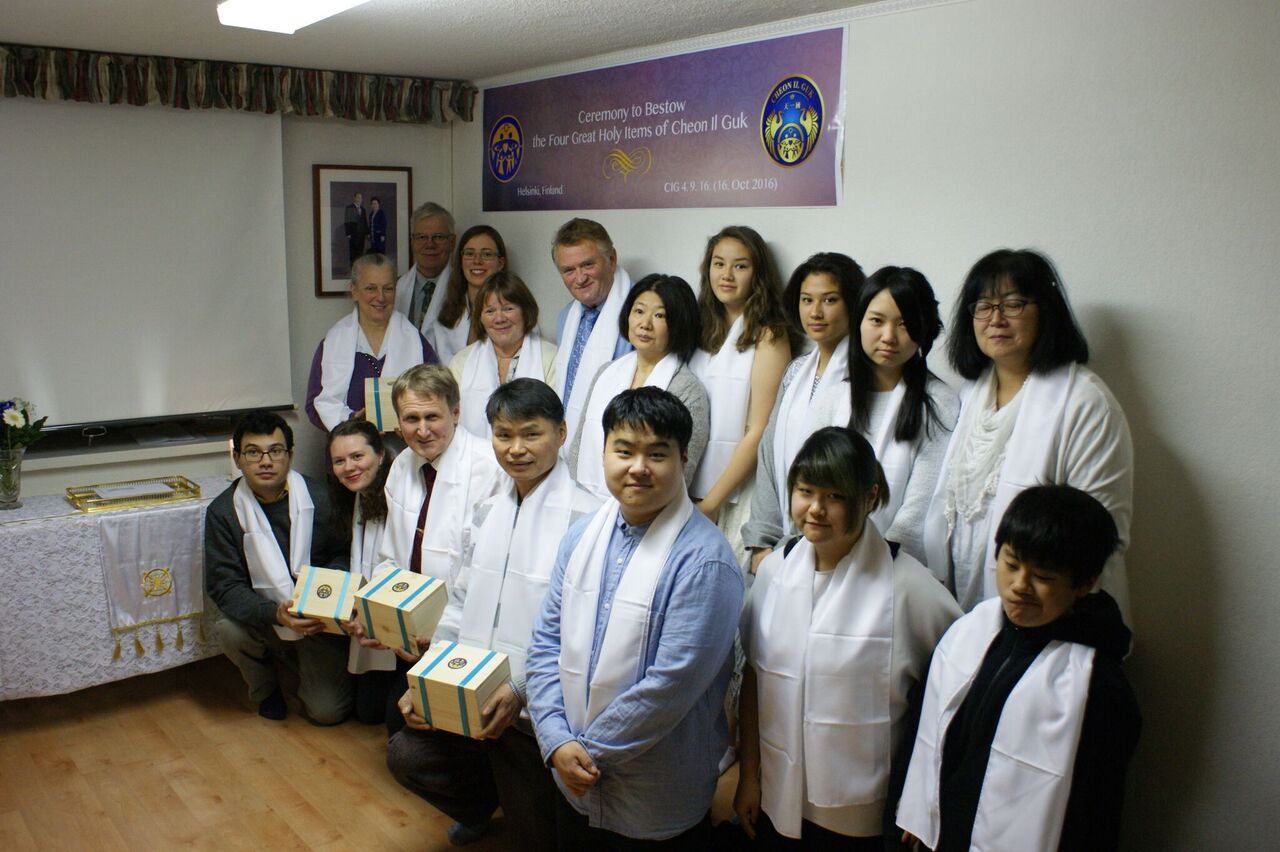 7 Close to death Experiences: 

  As a 6-year-old (1956) I bicycled, and fell on a broken can or     glass bottle. Cutting open an approximately 15cm long deep     wound drawing towards the pulmonary artery in the left arm.     The doctor said a little longer and I had been gone!

 Car accident when I'm sitting beside my father in a car    accident . Car being hit on my door-side.  - me falling out   The door could not be opened after the accident. 
   I risked being caught in the closing door!

  Year 2000: Arrived shortly after a fatal accident on the way,     in Sweden on his way to relocation to Finland.

  Severe heart attack 2001.
7 Close to death Experiences: 

  Crossing train-tracks 2008 Finland snowstorm, stopping just 
   before a train passes. This was just before the trip to CSG    translation- team in Korea.
  Near a frontal collision when a car from a highway, wrongly     turns left to traffic from a right turn, and almost succeed in getting     frontal to my driving direction. They crashed into the middle railing.     No serious damage, but heavy slalom and hard throbbing 
    heart on my part. Jyväskylä Finland 2014

  Fell from roof about 2m to cement-paving in the shared    summer-cottage in Sweden, summer 2014.    Breaking the left arm. Outch painful!
Cheon Il Guk
2 Becoming One
WorldWitnessing
One foot here …Witnessing Facebook, Ministers….
FamilyHusband/wifeHarmony
StillStruggling
sometimes
Quite OK
IndividualMind/Body
Unity
Self-Evaluation
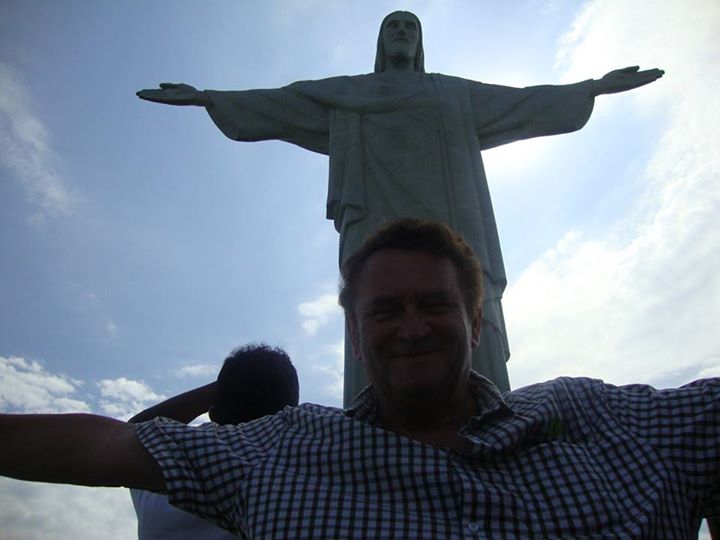 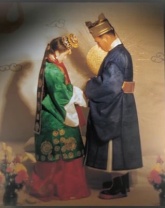 End – Thanks!